Deep Neural Network and Accelerator Co-Design: Present and Future
Cong (Callie) Hao

Assistant Professor
Georgia Institute of Technology
School of Electrical and Computer Engineering
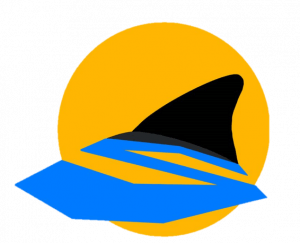 Sharc-lab @ Georgia Tech https://sharclab.ece.gatech.edu/
What is DNN and Accelerator Co-design?
Deep Neural Network (DNN) Design
Accelerator Design
2
What is DNN and Accelerator Co-design?
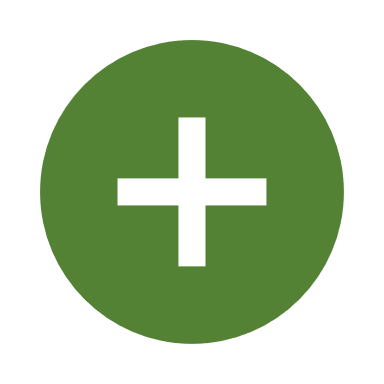 Deep Neural Network (DNN) Design
Accelerator Design
DNN Model
Deploy the model to the device
3
What is DNN and Accelerator Co-design?
Deep Neural Network (DNN) Design
Accelerator Design
An automatic neural architecture search (NAS) methodology – a.k.a. AutoML
Boosts the quality and accuracy of machine learning algorithms
On GPU/TPU/NPU: optimized (tuned) neural network implementations
On FPGA: customized DNN accelerators
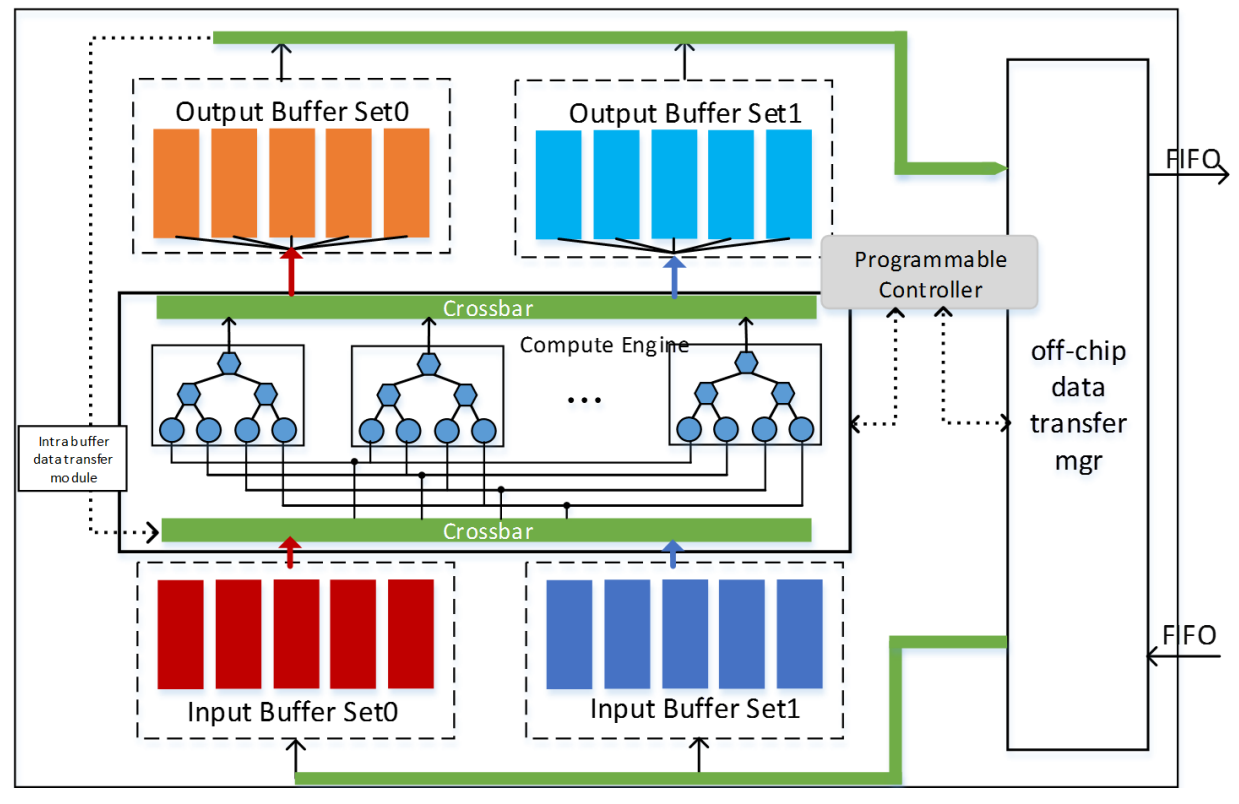 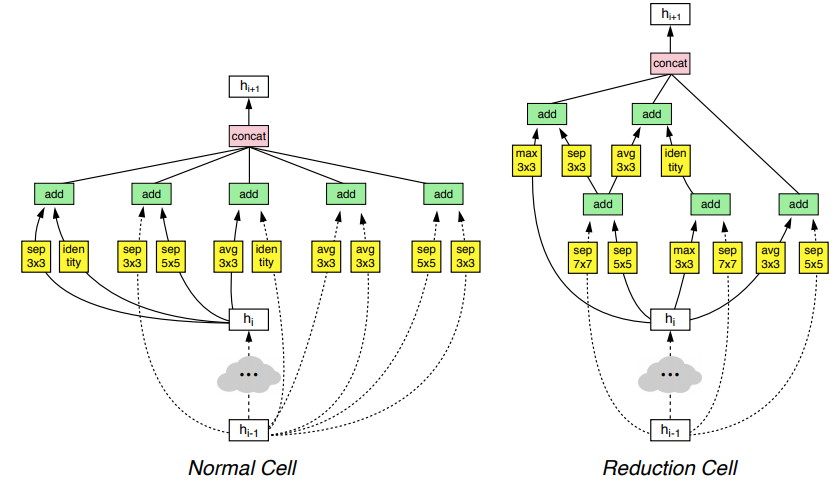 Zoph, Barret, et at. "Learning transferable architectures for scalable image recognition." CVPR 2018
Chen Zhang, et al. “Optimizing fpga-based accelerator design for deep convolutional neural networks”, FPGA 2015
4
What is DNN and Accelerator Co-design?
Deep Neural Network (DNN) Design
Accelerator Design
An automatic neural architecture search (NAS) methodology – a.k.a. AutoML
Boosts the quality and accuracy of machine learning algorithms
On GPU/TPU/NPU: optimized (tuned) neural network implementations
On FPGA: customized DNN accelerators
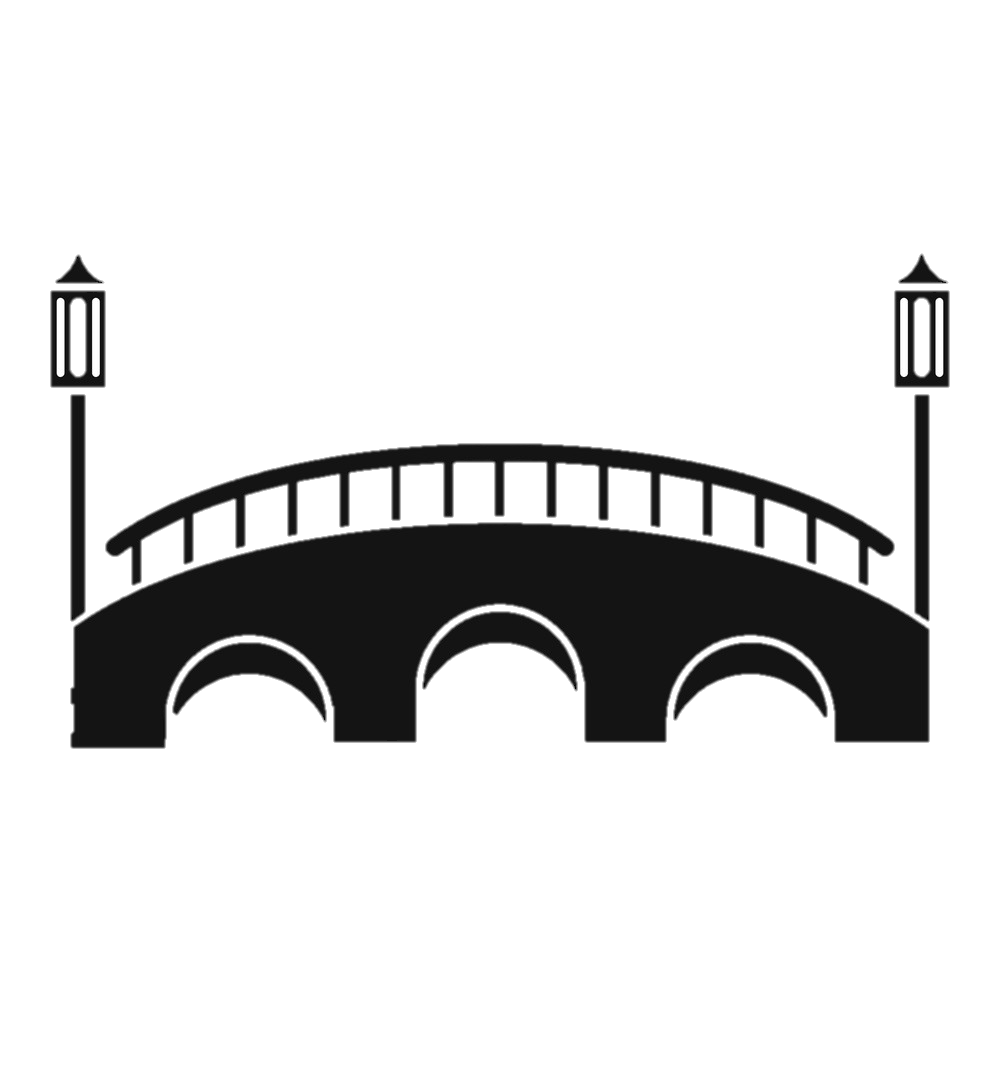 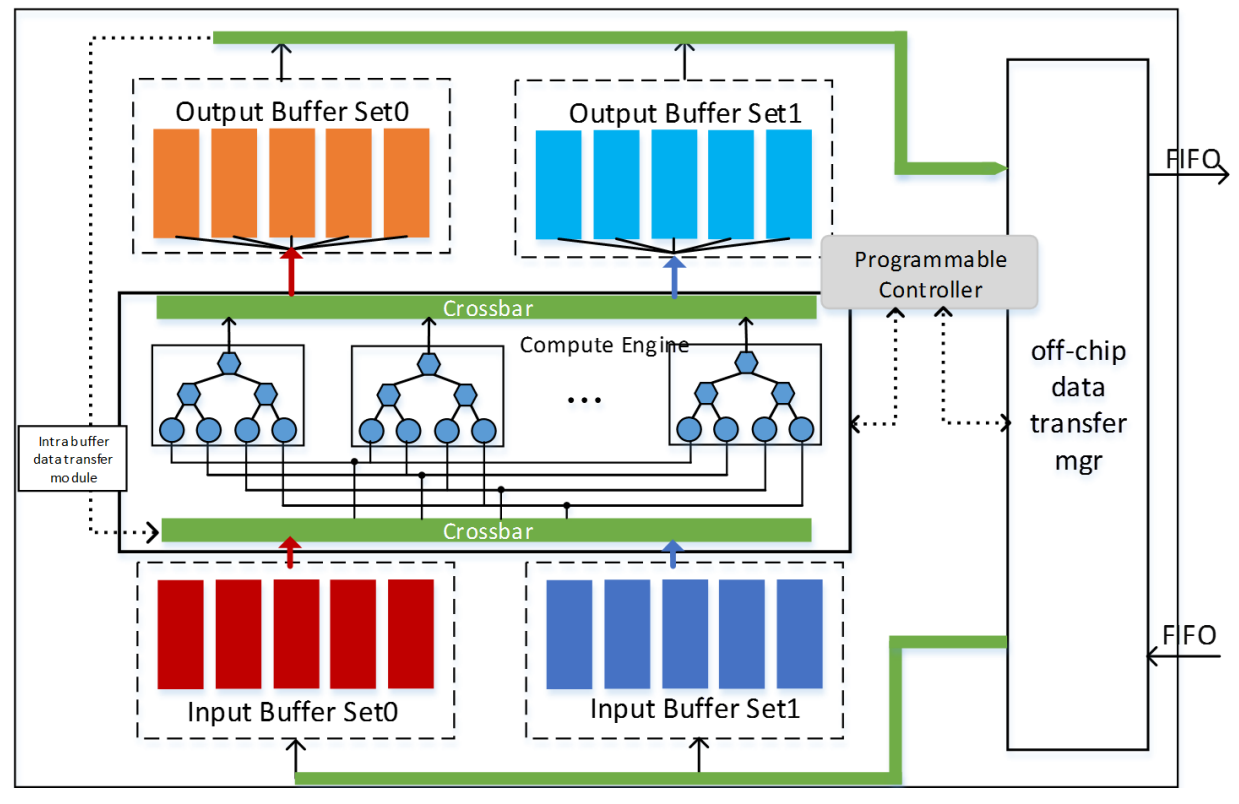 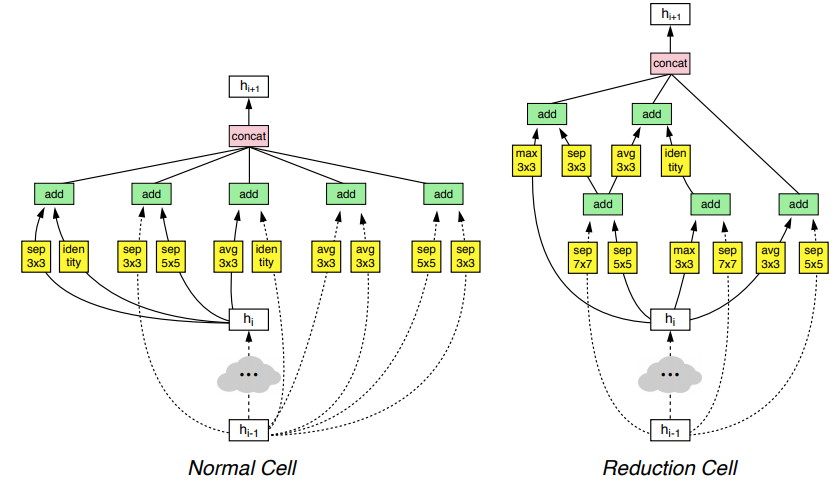 Zoph, Barret, et at. "Learning transferable architectures for scalable image recognition." CVPR 2018
Chen Zhang, et al. “Optimizing fpga-based accelerator design for deep convolutional neural networks”, FPGA 2015
5
Three Levels of Co-Design in Cake Factory…
Build a plate…
Bake a cake…
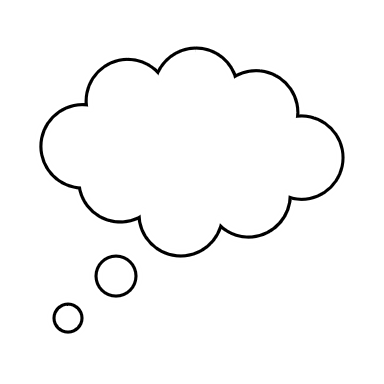 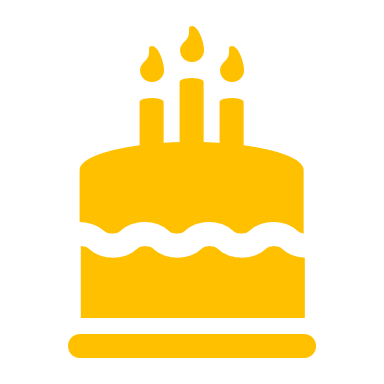 Oops cake too big
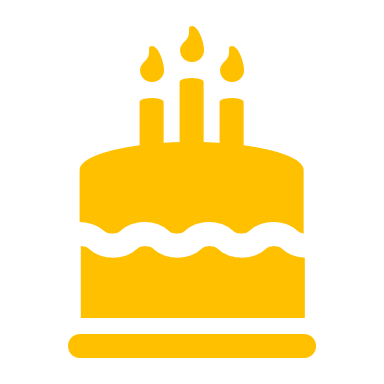 Level 0
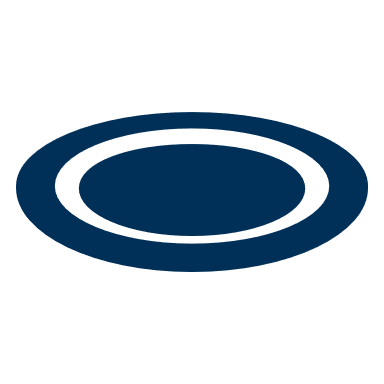 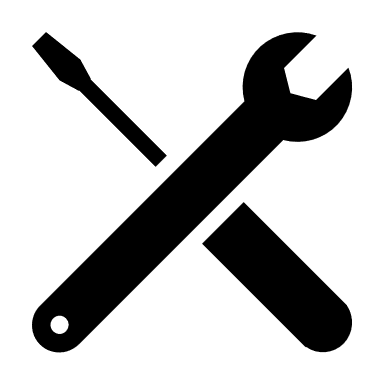 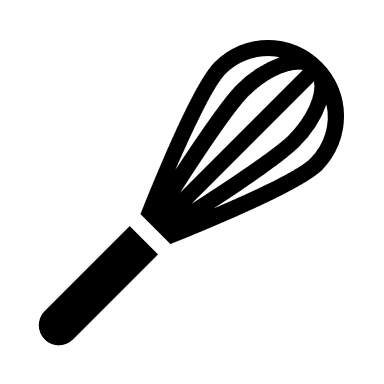 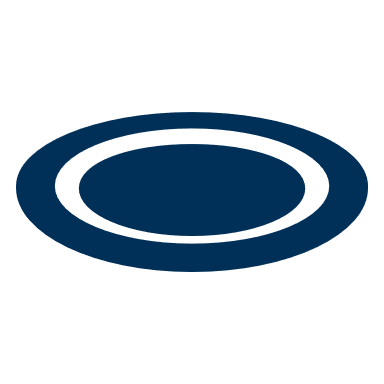 6
Three Levels of Co-Design in Cake Factory…
Build a plate…
Bake a cake…
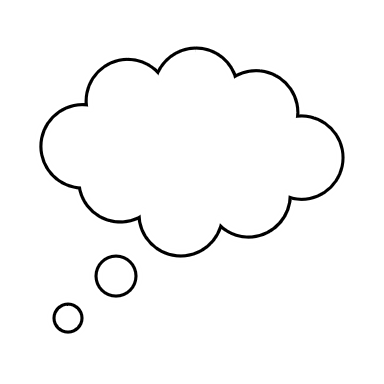 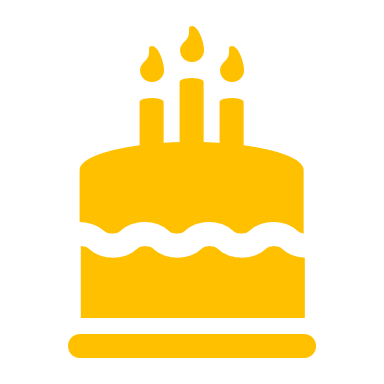 Oops cake too big
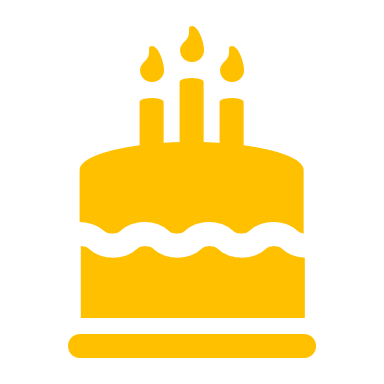 Level 0
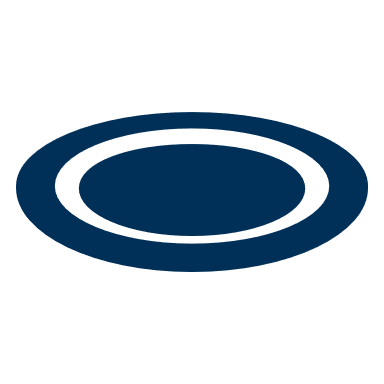 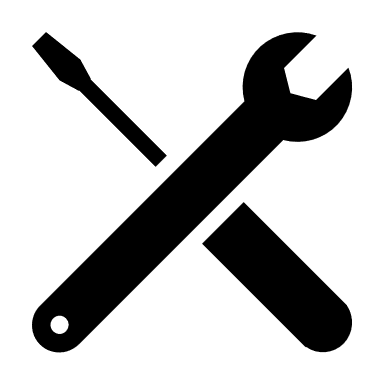 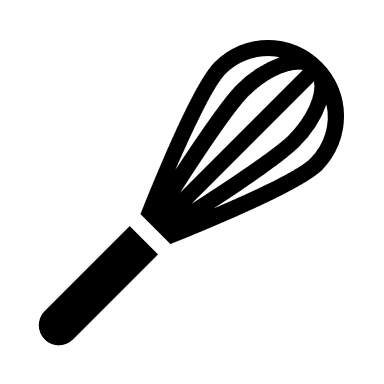 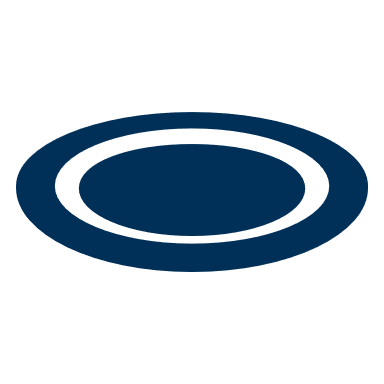 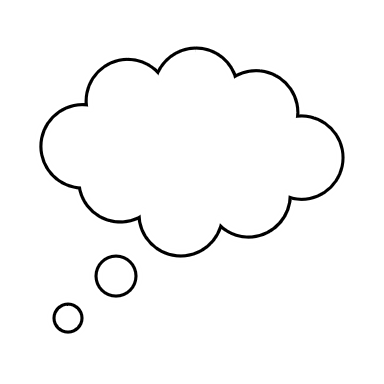 Plate is different from expected…
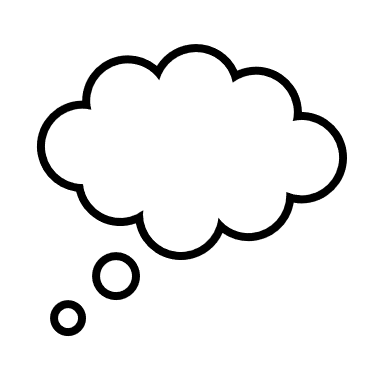 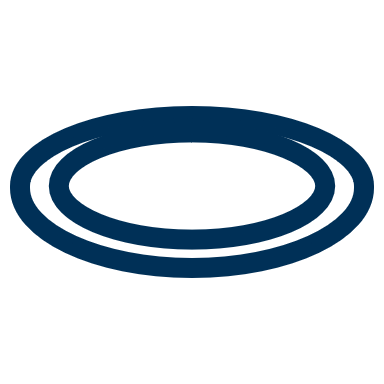 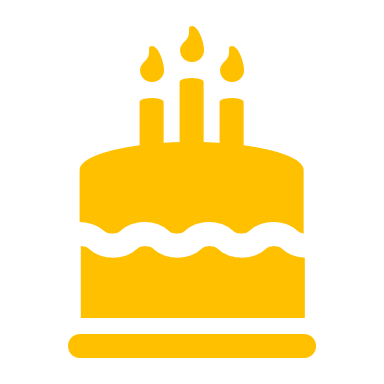 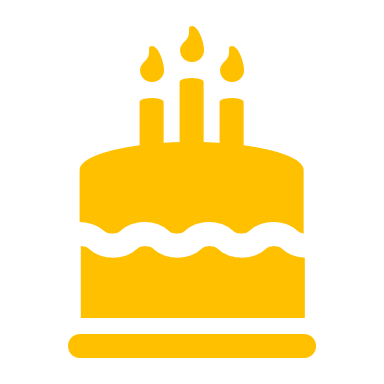 Level 1
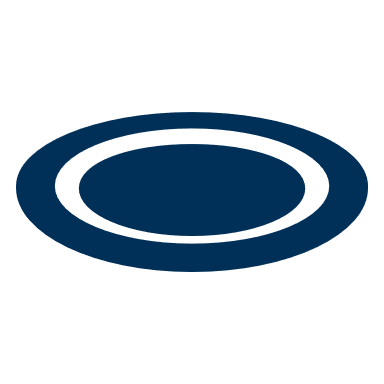 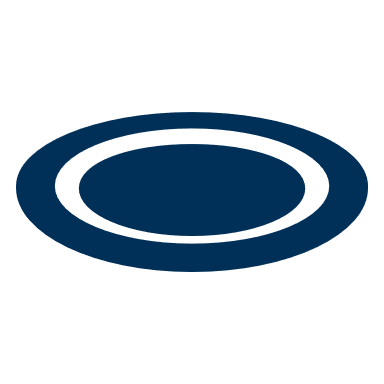 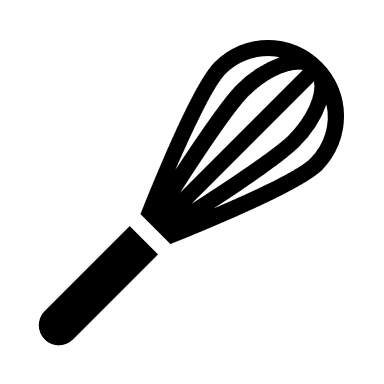 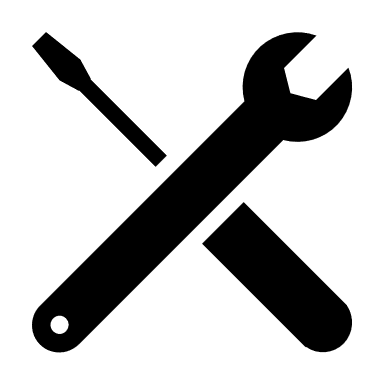 7
Three Levels of Co-Design in Cake Factory…
Build a plate…
Bake a cake…
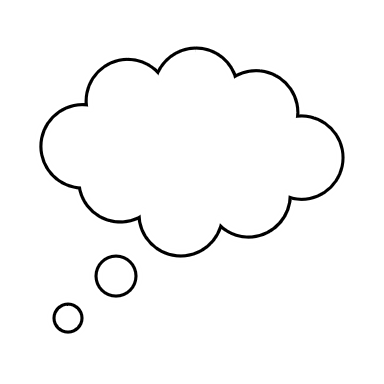 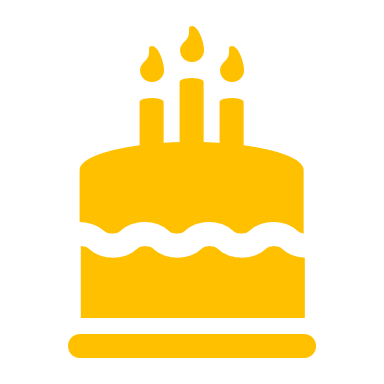 Oops cake too big
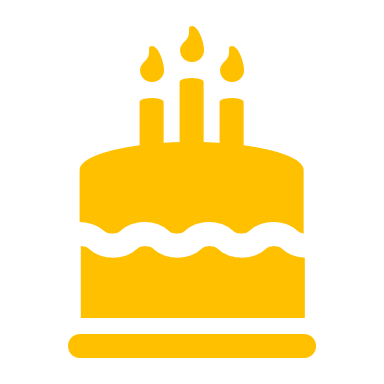 Level 0
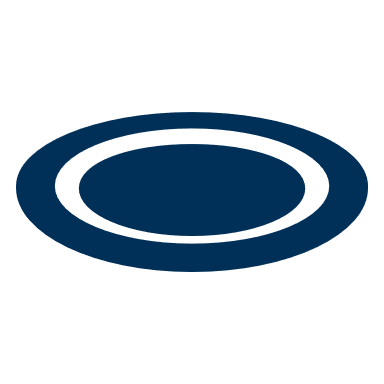 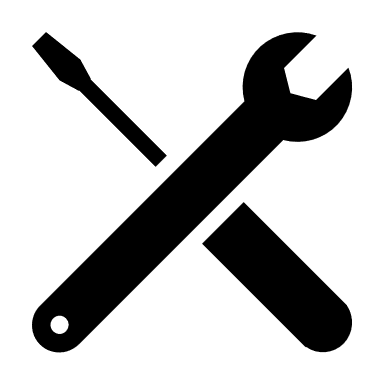 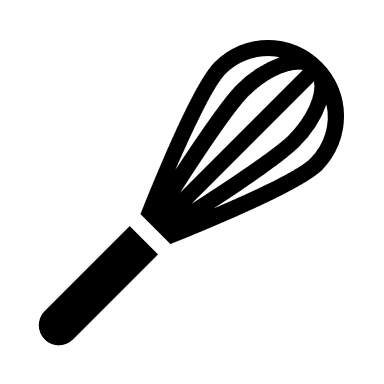 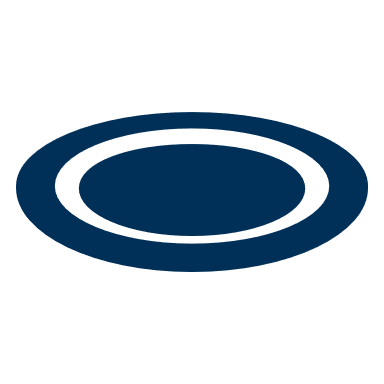 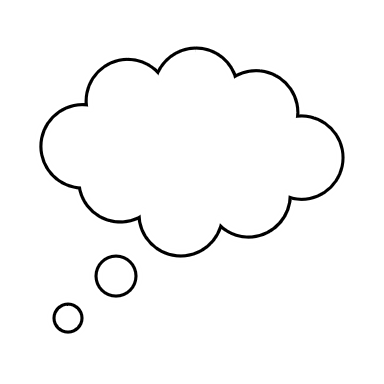 Plate is different from expected…
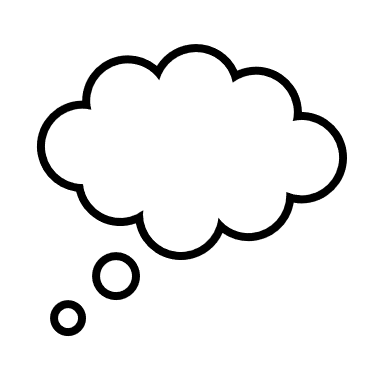 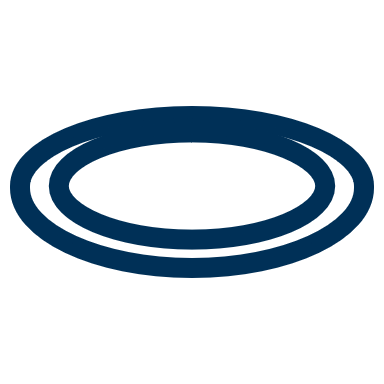 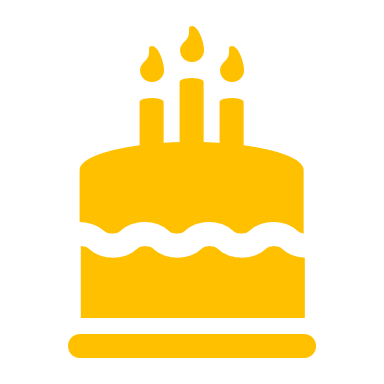 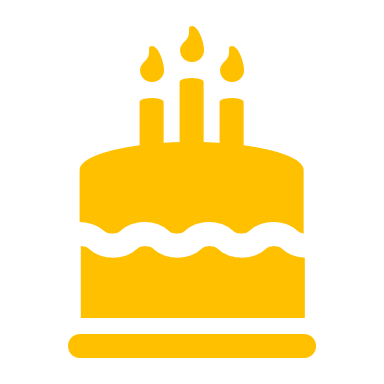 Level 1
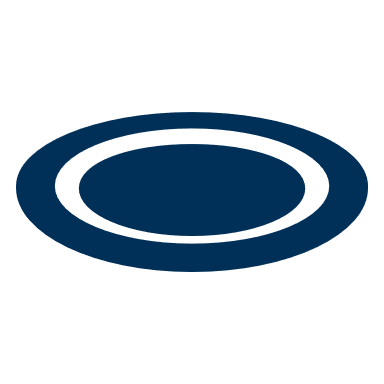 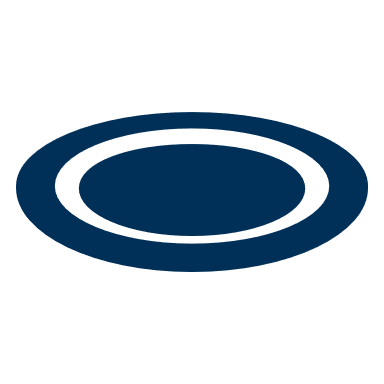 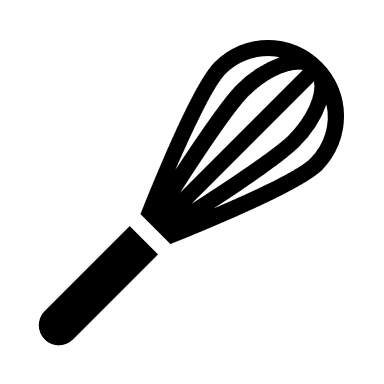 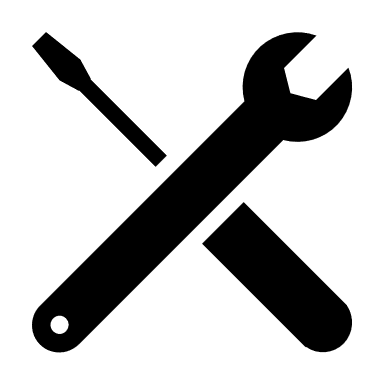 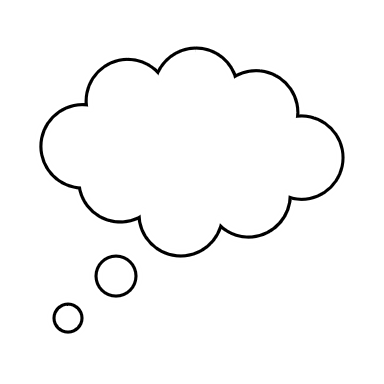 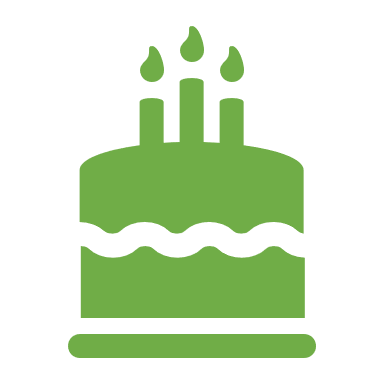 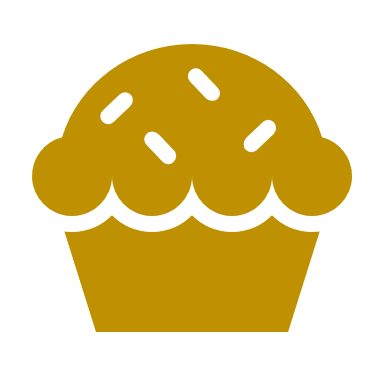 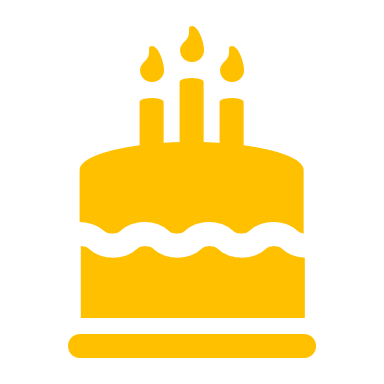 Bake&build in pairs!
Level 2
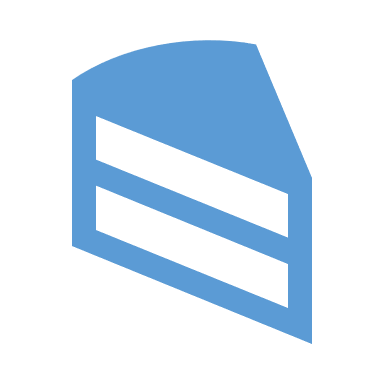 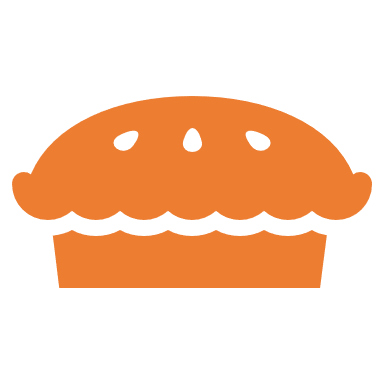 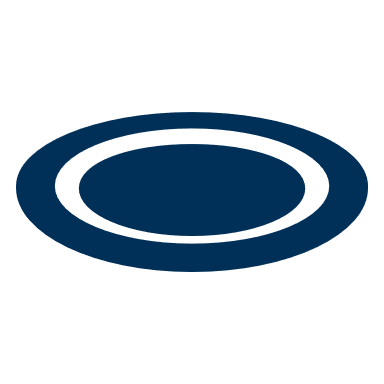 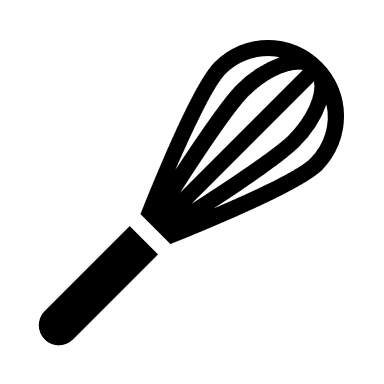 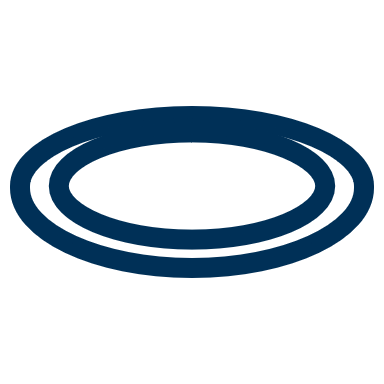 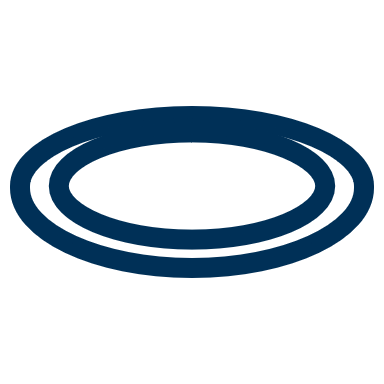 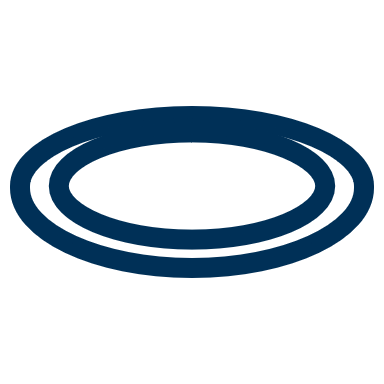 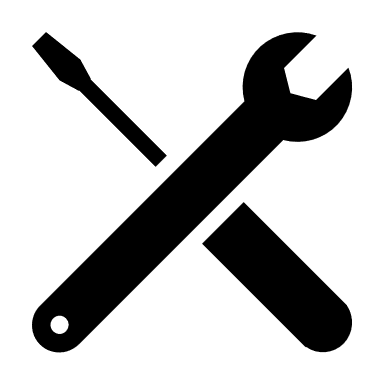 8
Three Levels of Co-Design for DNN/Accelerator
Deep Neural Network (DNN) Design
Accelerator Design
Neural Architecture Search (NAS)
Accelerator Design
Level 0
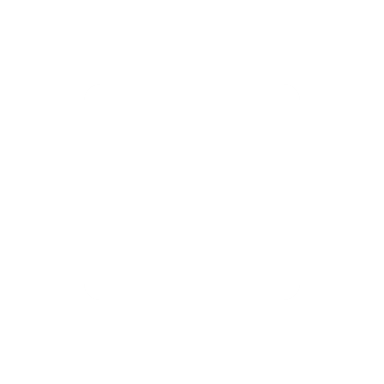 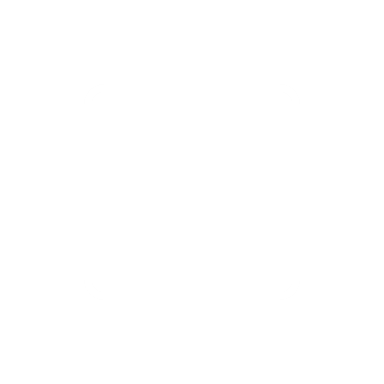 Pure NAS
9
Three Levels of Co-Design for DNN/Accelerator
Deep Neural Network (DNN) Design
Accelerator Design
Neural Architecture Search (NAS)
Accelerator Design
Level 0
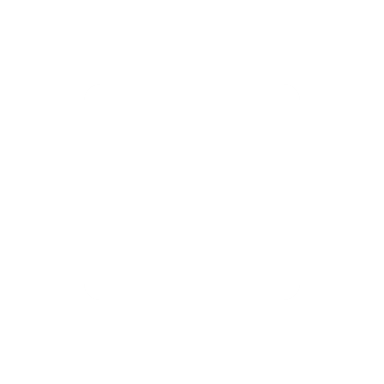 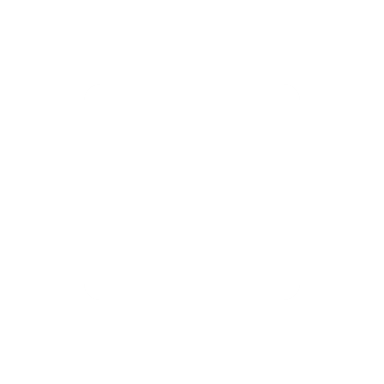 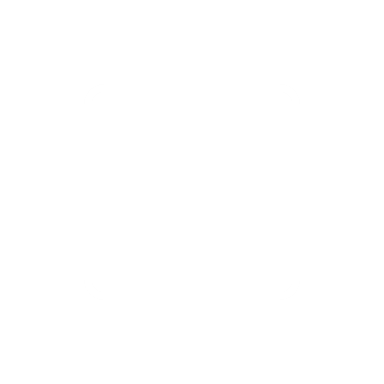 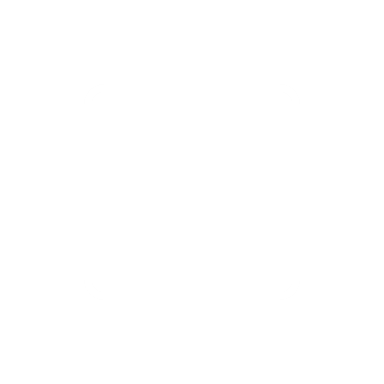 Pure NAS
Searched DNN
Accelerator Design
NAS with HW cost
Accelerator Evaluation
Level 1
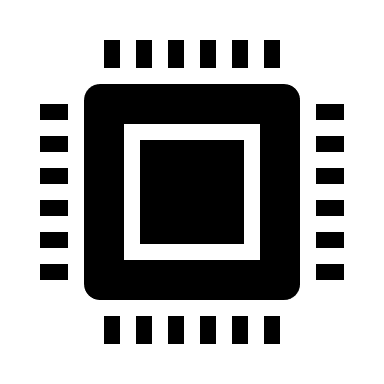 Hardware-aware NAS
10
Three Levels of Co-Design for DNN/Accelerator
Deep Neural Network (DNN) Design
Accelerator Design
Neural Architecture Search (NAS)
Accelerator Design
Level 0
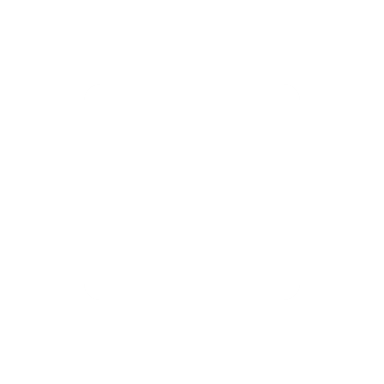 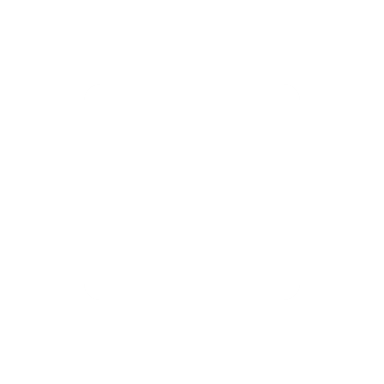 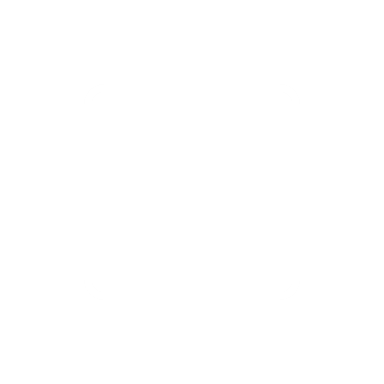 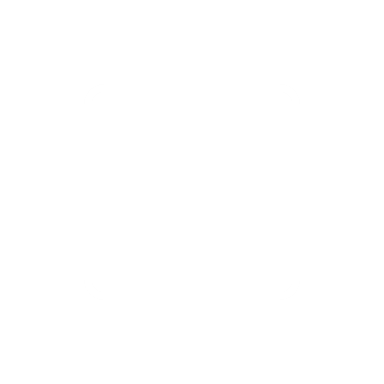 Pure NAS
Searched DNN
Accelerator Design
NAS with HW cost
Accelerator Evaluation
Level 1
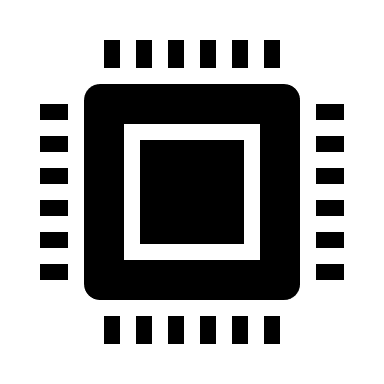 Hardware-aware NAS
Searched DNN + Accelerator
DNN and Accelerator Co-Design
Accelerator Fine-tune
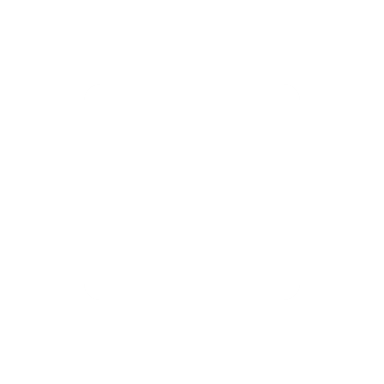 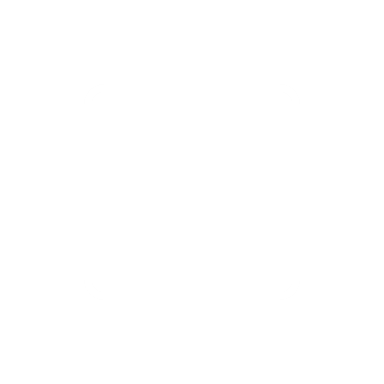 Level 2
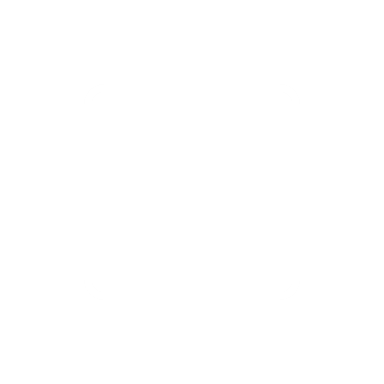 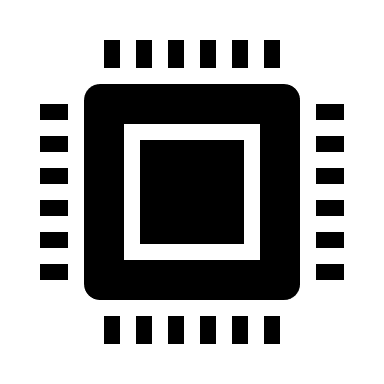 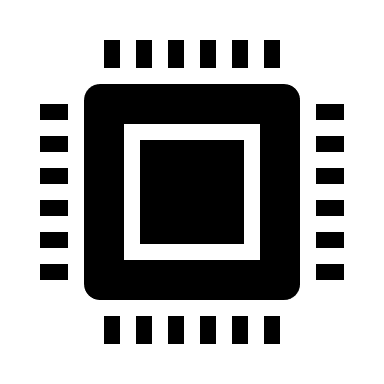 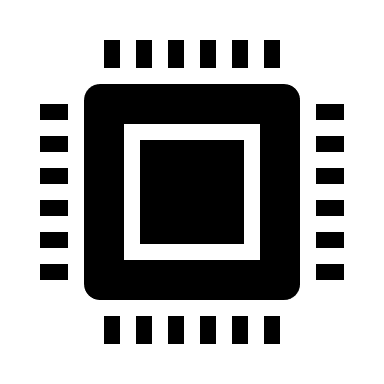 [                 ]
[                 ]
[                 ]
True DNN and Accelerator Co-Design
11
Three Levels of Co-Design for DNN/Accelerator
Deep Neural Network (DNN) Design
Accelerator Design
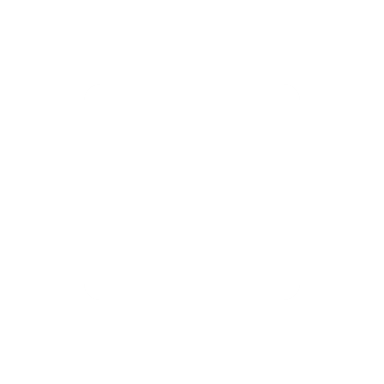 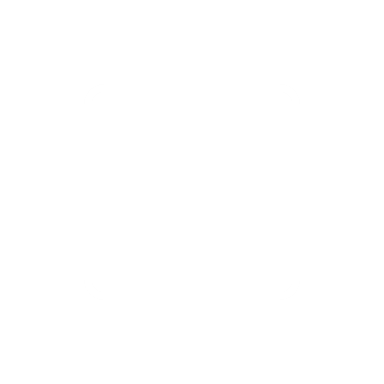 Searched DNN
Accelerator Design
NAS with HW cost
Accelerator Evaluation
Level 1
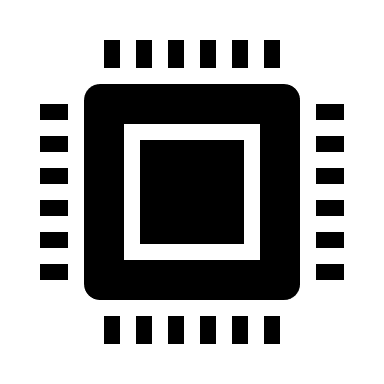 Hardware-aware NAS
Searched DNN + Accelerator
DNN and Accelerator Co-Design
Accelerator Fine-tune
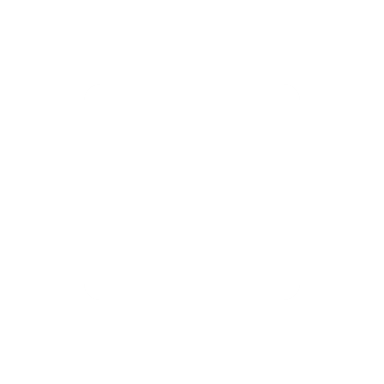 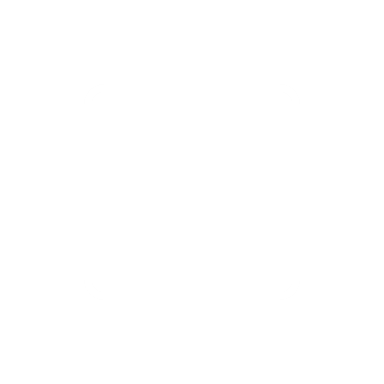 Level 2
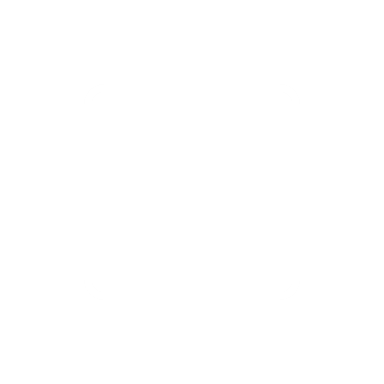 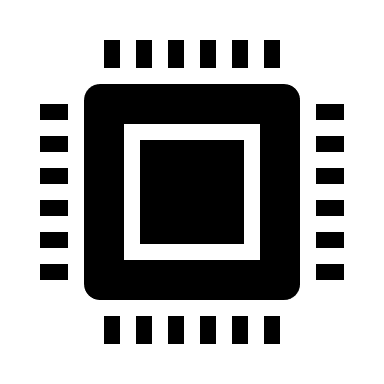 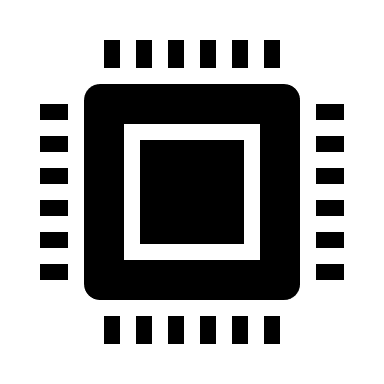 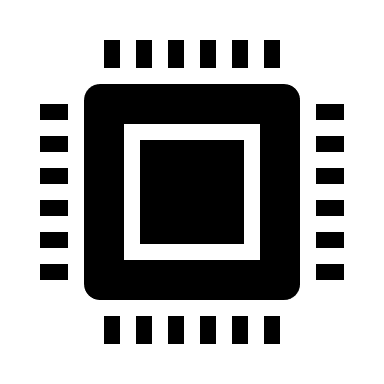 [                 ]
[                 ]
[                 ]
True DNN and Accelerator Co-Design
12
Three Levels of Co-Design for DNN/Accelerator
Deep Neural Network (DNN) Design
Accelerator Design
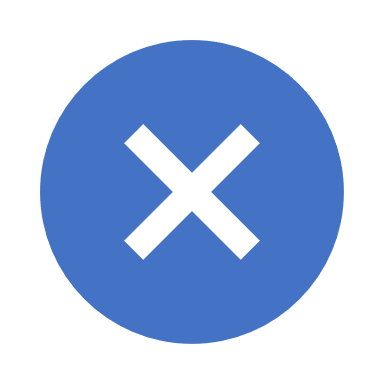 Fixed Accelerator
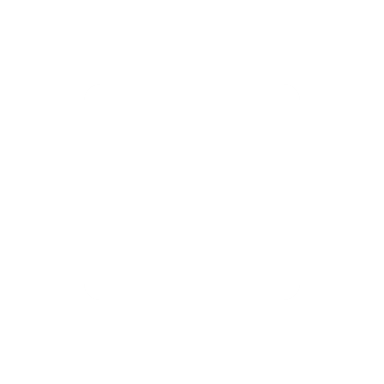 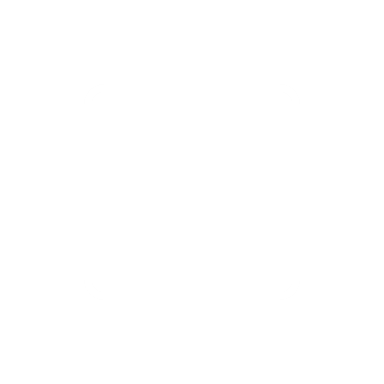 Searched DNN
Accelerator Design
NAS with HW cost
Accelerator Evaluation
Level 1
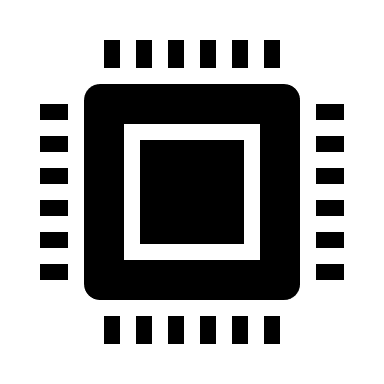 Hardware-aware NAS
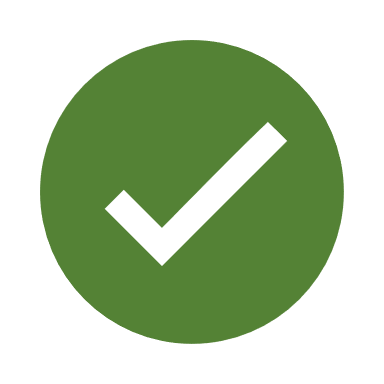 Accelerator design can also change
Searched DNN + Accelerator
DNN and Accelerator Co-Design
Accelerator Fine-tune
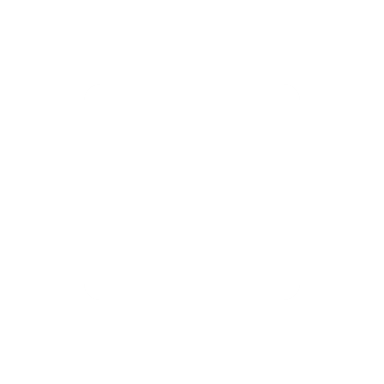 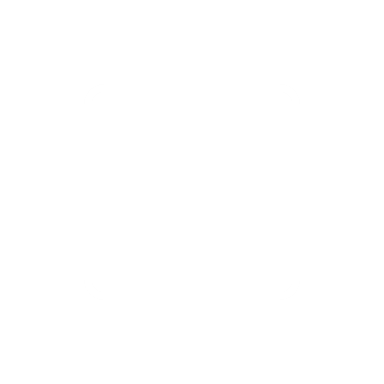 Level 2
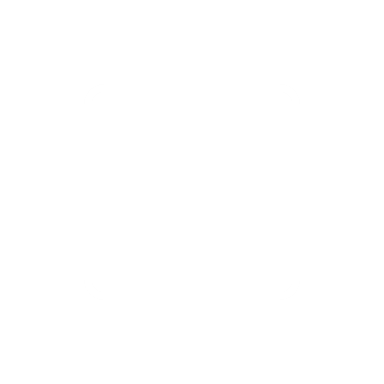 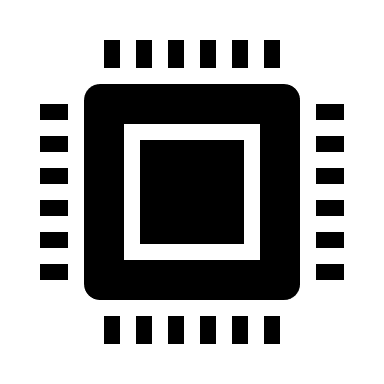 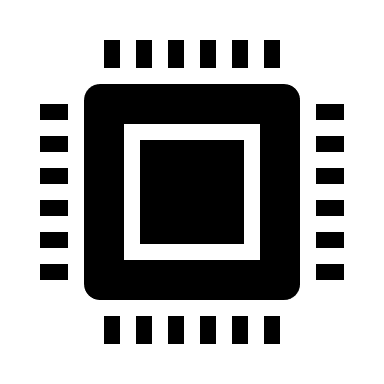 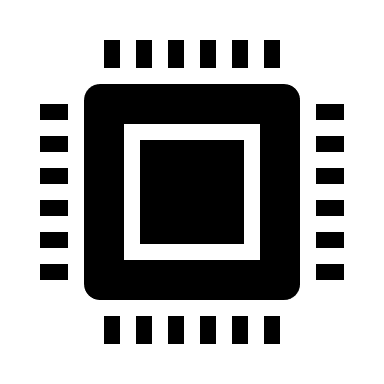 [                 ]
[                 ]
[                 ]
True DNN and Accelerator Co-Design
13
Level 2 Co-Design for DNN/Accelerator
Our major focus
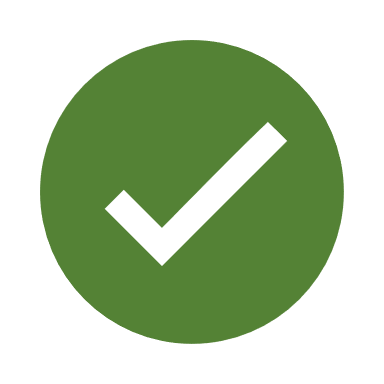 Accelerator design can also change
Searched DNN + Accelerator
DNN and Accelerator Co-Design
Accelerator Fine-tune
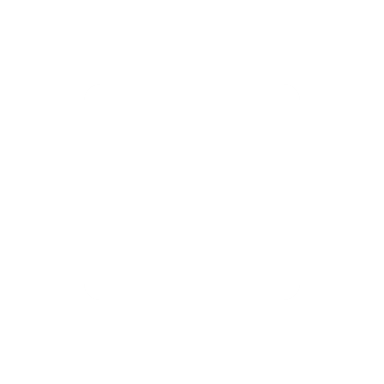 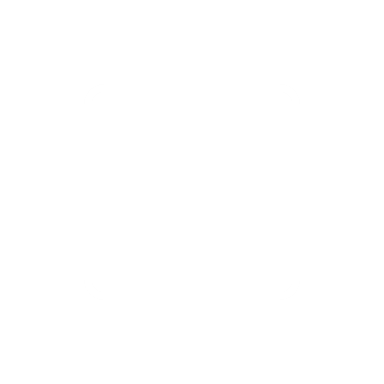 Level 2
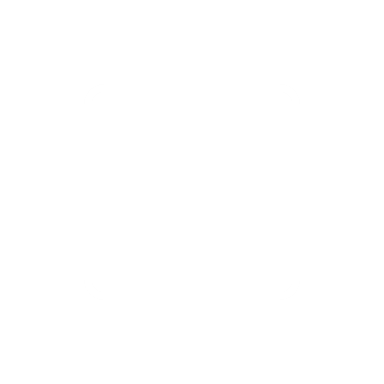 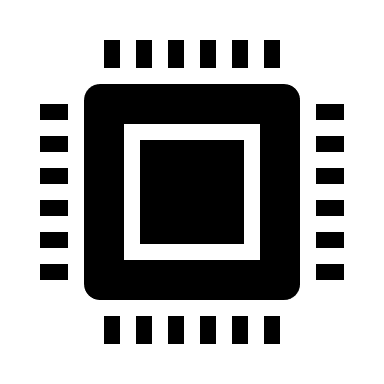 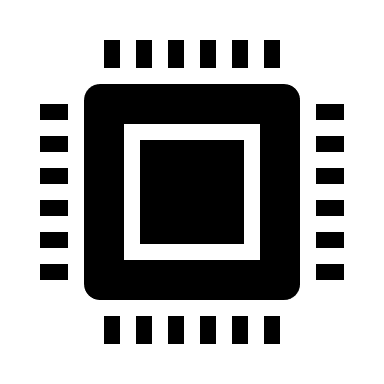 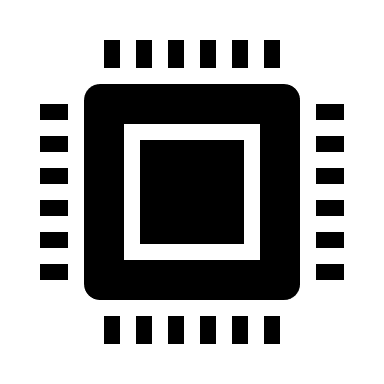 [                 ]
[                 ]
[                 ]
True DNN and Accelerator Co-Design
14
Level 2 Co-Design for DNN/Accelerator
Software:  Neural Architecture Search (NAS)
Our major focus
Hardware: Implementation Search
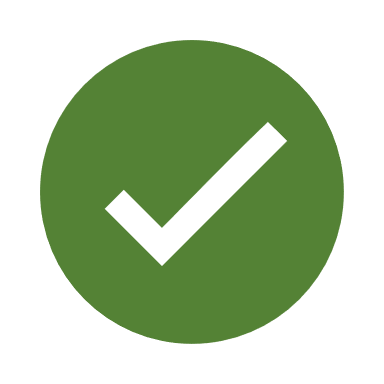 Accelerator design can also change
Searched DNN + Accelerator
DNN and Accelerator Co-Design
Accelerator Fine-tune
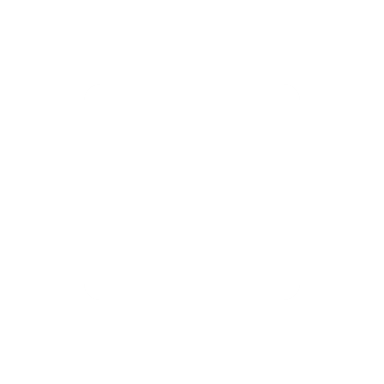 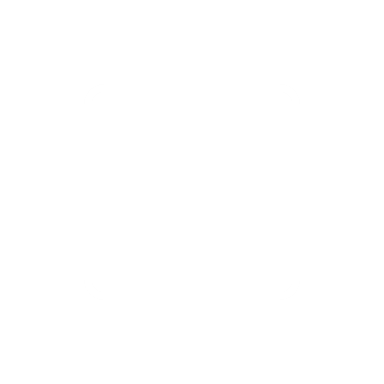 Level 2
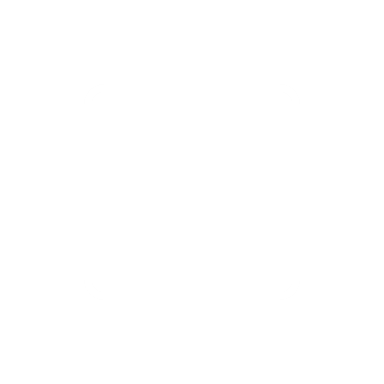 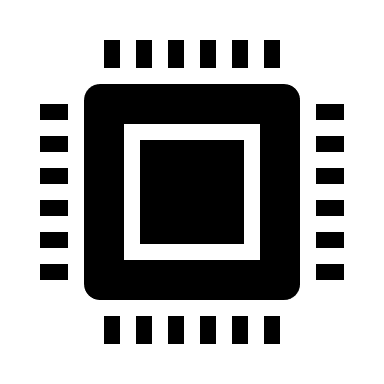 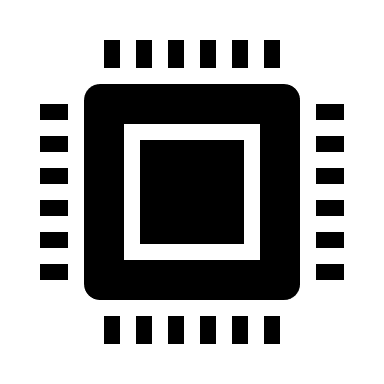 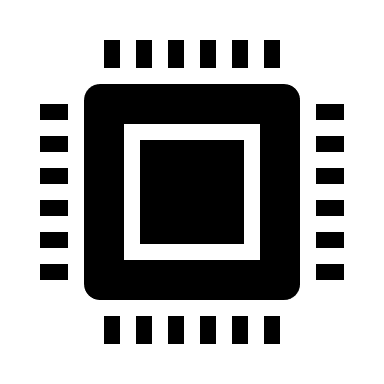 [                 ]
[                 ]
[                 ]
True DNN and Accelerator Co-Design
15
Level 2 Co-Design for DNN/Accelerator
Software:  Neural Architecture Search (NAS)
Our major focus
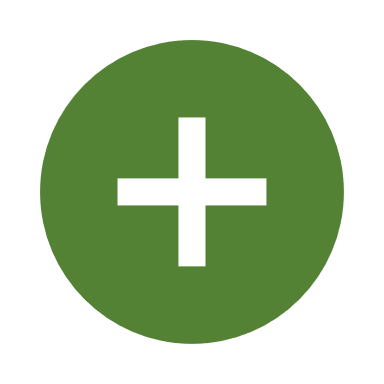 Hardware: Implementation Search
=
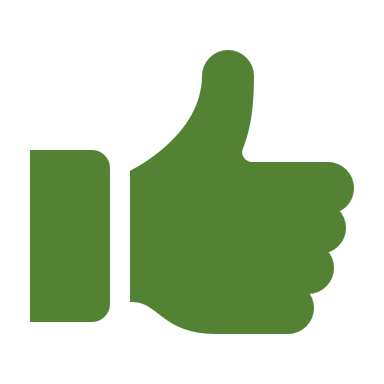 NAIS
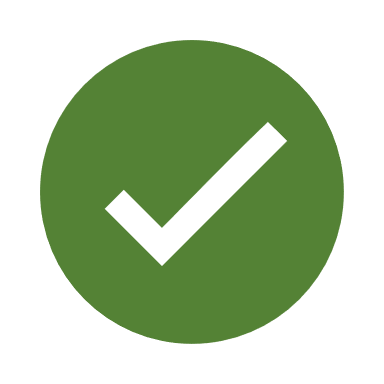 Accelerator design can also change
Searched DNN + Accelerator
DNN and Accelerator Co-Design
Accelerator Fine-tune
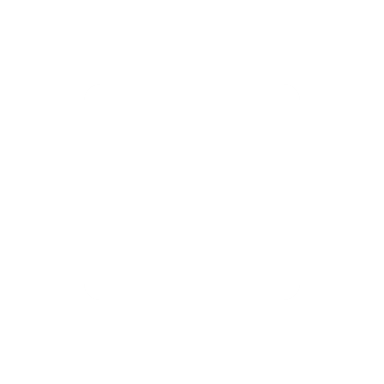 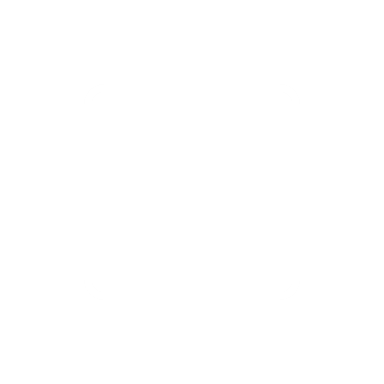 Level 2
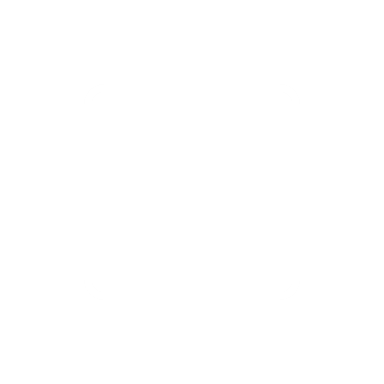 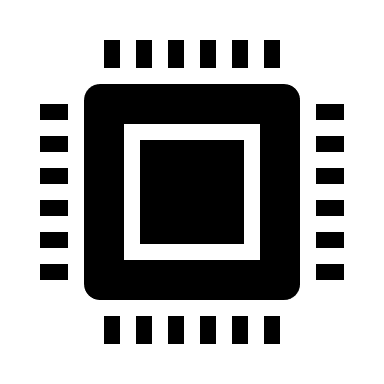 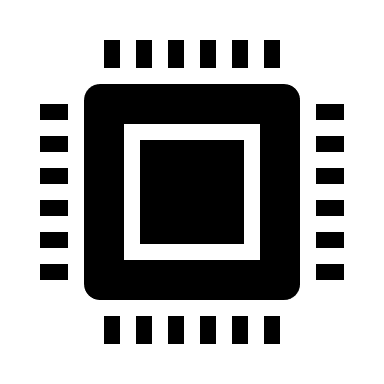 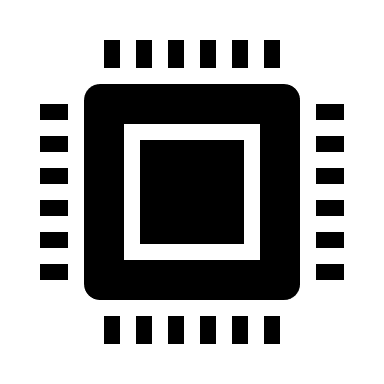 [                 ]
[                 ]
[                 ]
True DNN and Accelerator Co-Design
16
Why Co-Design?
Independent NAS and Implementation search
Long iterative procedure: time consuming
Hardware-unfriendly DNN models: sub-optimal solutions
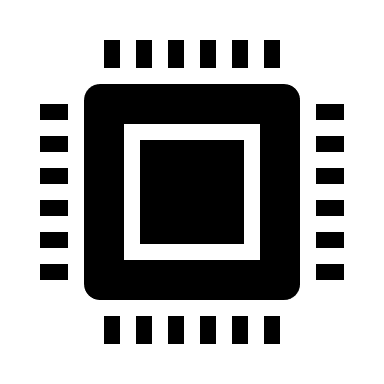 Application, QoS & QoR Target, etc.
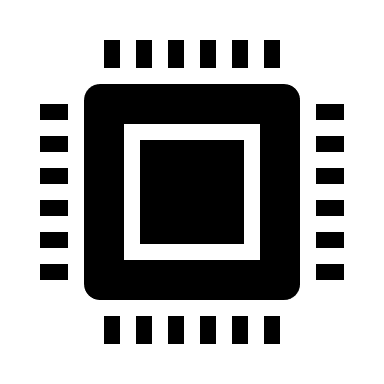 1. Software: DNN Model Search (NAS)
Well designed DNN model
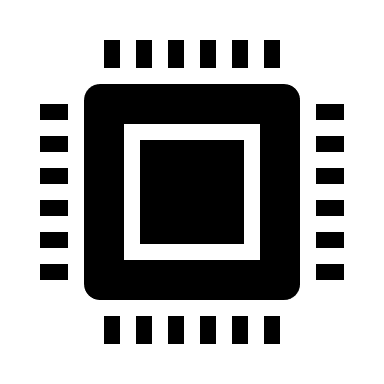 2. Hardware: Implementation Search
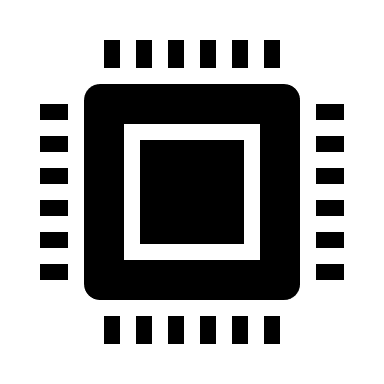 Deployment
Independent NAS and implementation search
17
NAIS: Simultaneous NAS + Implementation
Simultaneous NAS and Implementation search
DNN 1
DNN 2
DNN n
…
NAIS Engine
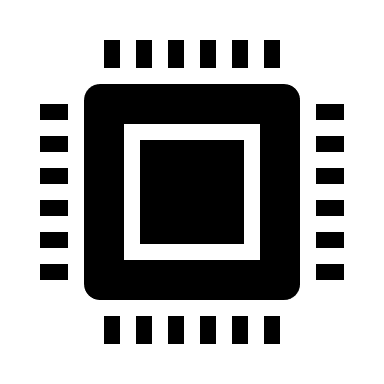 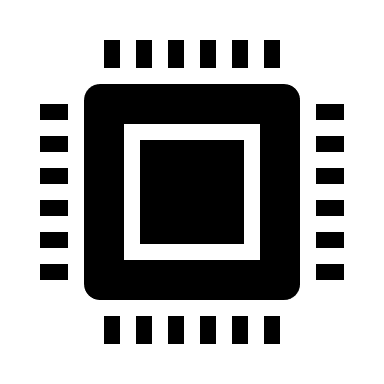 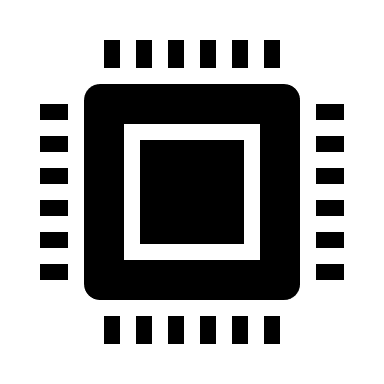 IMP 1
IMP 2
IMP n
…
Solution Pair 3
Solution Pair 1
Solution Pair 2
18
NAIS: Simultaneous NAS + Implementation
Simultaneous NAS and Implementation search
DNN 1
DNN 2
DNN n
…
NAIS Engine
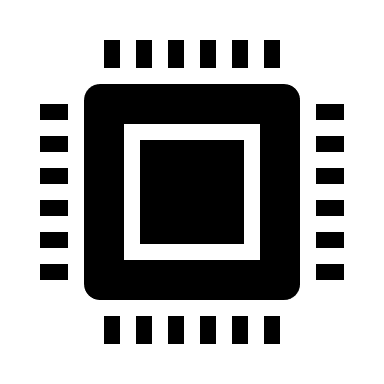 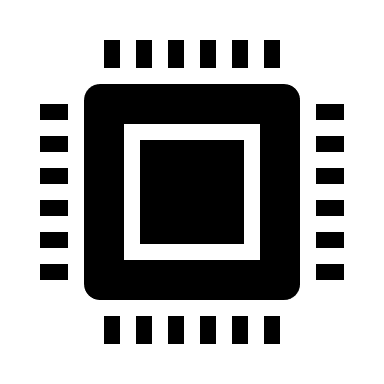 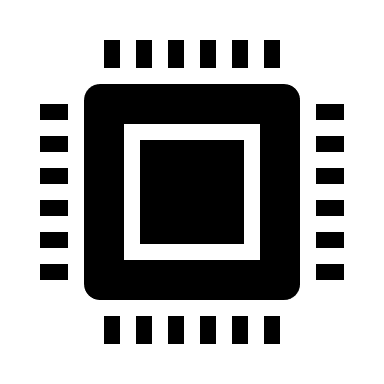 IMP 1
IMP 2
IMP n
…
Solution Pair 3
Solution Pair 1
Solution Pair 2
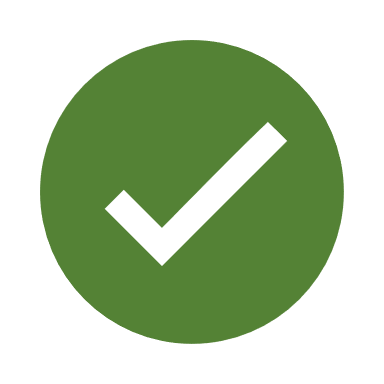 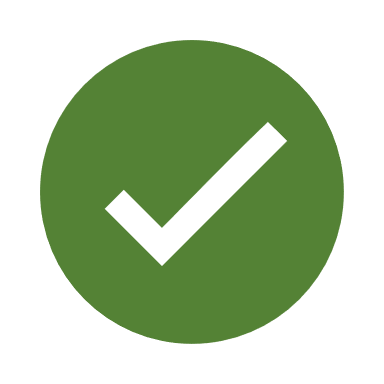 “One-click AI"
Automated AI algorithm development and deployment
“Good AI”
Bridge the gap between SW/HW for higher quality solutions
19
Key Methodologies for Co-Design
Software: 
Neural Architecture Search Space
Hardware:
 Implementation Search Space
20
Key Methodologies for Co-Design
Software: 
Neural Architecture Search Space
Hardware:
 Implementation Search Space
Method 1: find something in the middle and connect to both SW and HW
1
FPGA/DNN Co-Design [DAC’19, SysML’20]
21
Key Methodologies for Co-Design
Software: 
Neural Architecture Search Space
Hardware:
 Implementation Search Space
Method 1: find something in the middle and connect to both SW and HW
1
FPGA/DNN Co-Design [DAC’19, SysML’20]
2
Method 2: merge the two spaces – formulate both in one equation
A True NAIS work
EDD [ICCAD’19, DAC’20]
22
Key Methodologies for Co-Design
Software: 
Neural Architecture Search Space
Hardware:
 Implementation Search Space
Method 1: find something in the middle and connect to both SW and HW
1
FPGA/DNN Co-Design [DAC’19, SysML’20]
Hao, Cong, Xiaofan Zhang, Yuhong Li, Sitao Huang, Jinjun Xiong, Kyle Rupnow, Wen-mei Hwu, and Deming Chen. "FPGA/DNN co-design: An efficient design methodology for IoT intelligence on the edge." ACM/IEEE DAC, 2019. (seems to be most cited in DAC 2019)
23
FPGA/DNN Co-Design
DNNs
Accelerators (FPGA)
24
FPGA/DNN Co-Design
DNNs are usually built by repeated or similar basic blocks
Accelerators (FPGA)
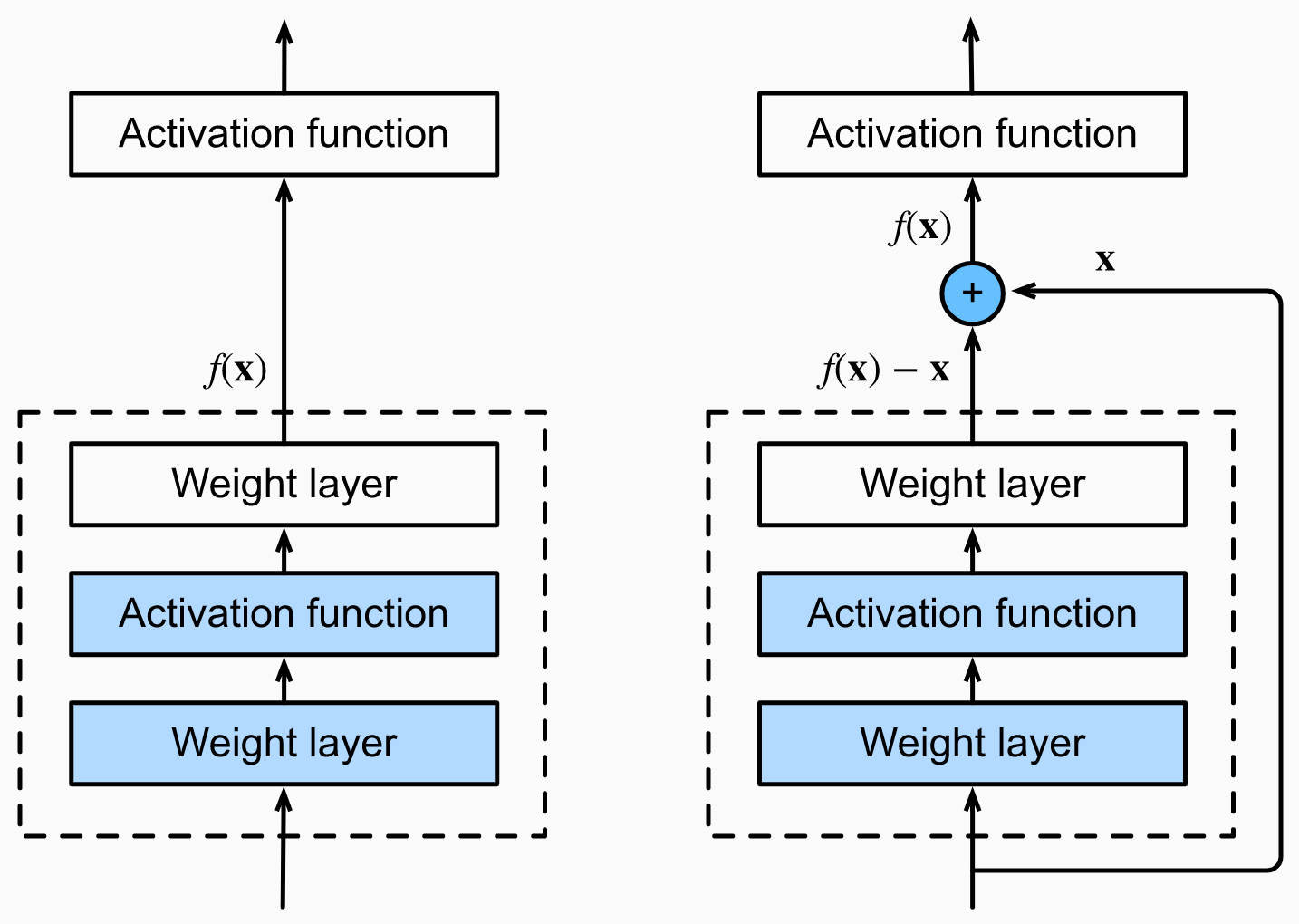 https://d2l.ai/chapter_convolutional-modern/resnet.html
25
FPGA/DNN Co-Design
DNNs are usually built by repeated or similar basic blocks
Accelerators (FPGA) are usually built by Processing Elements (PE)
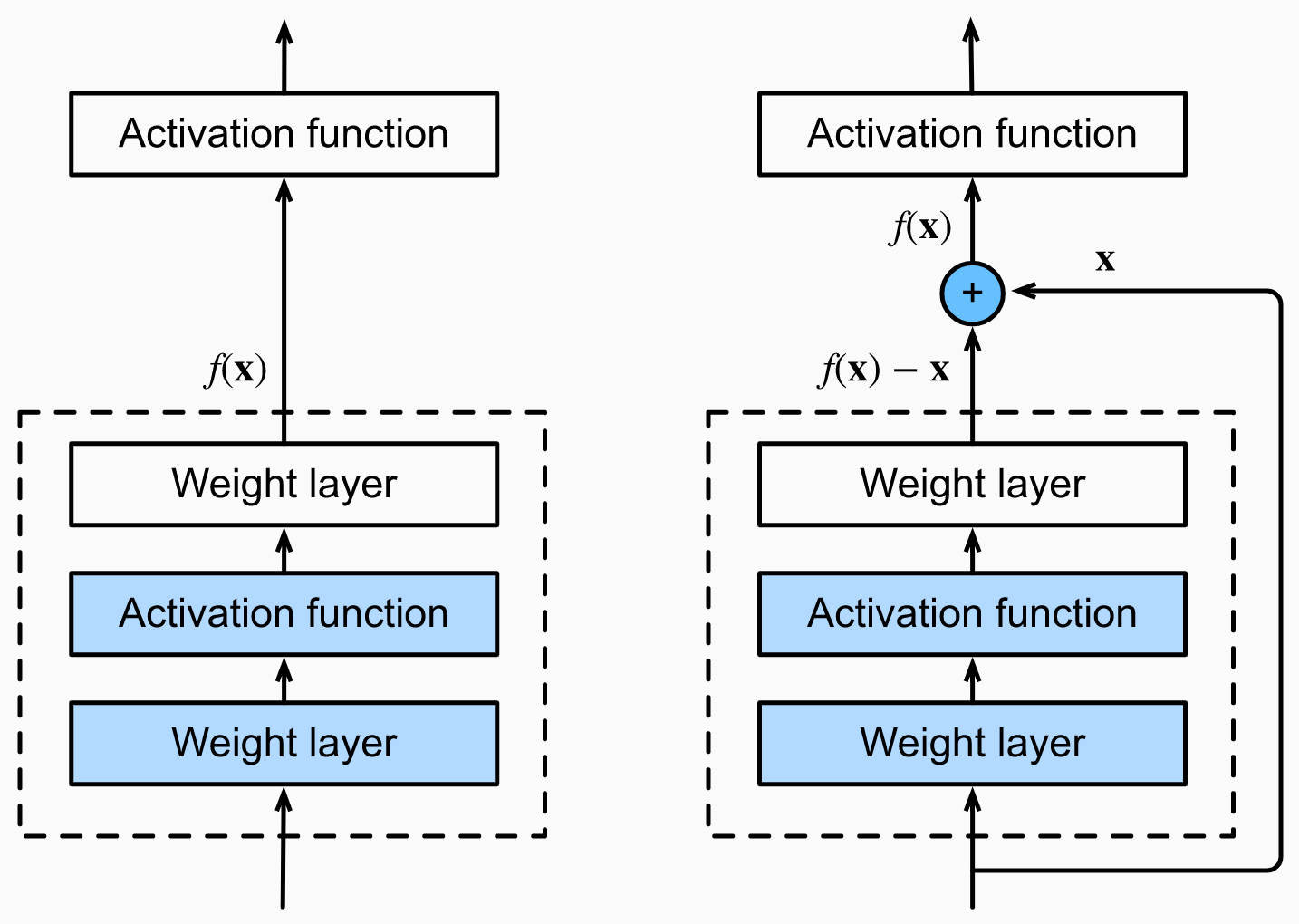 Depth-wise Convolution
3x3
Convolution
 1x1
Relu
Convolution
3x3
Pooling
https://d2l.ai/chapter_convolutional-modern/resnet.html
26
FPGA/DNN Co-Design
DNNs are usually built by repeated or similar basic blocks
Accelerators (FPGA) are usually built by Processing Elements (PE)
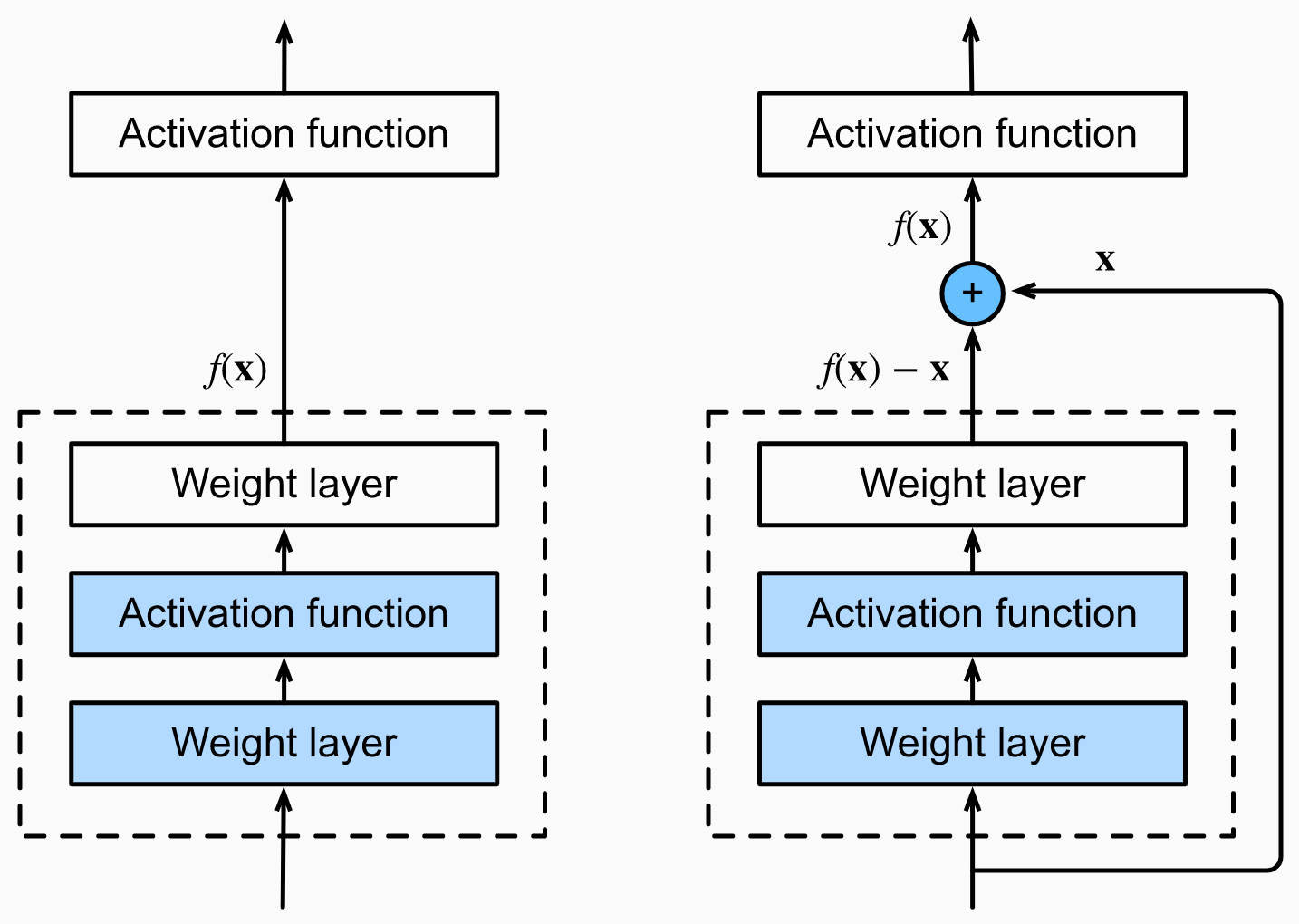 PE implements basic blocks 
– “something in the middle” we are looking for
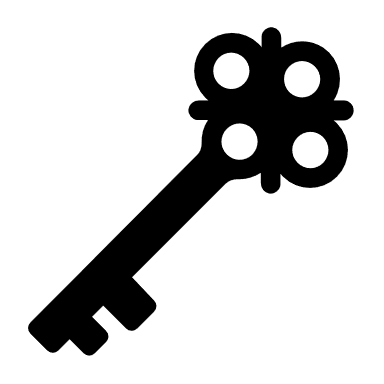 Depth-wise Convolution
3x3
Convolution
 1x1
Relu
Convolution
3x3
Pooling
https://d2l.ai/chapter_convolutional-modern/resnet.html
27
FPGA/DNN Co-Design
Software
DNN
determines
Basic Building Block
determines
FPGA
Hardware
28
FPGA/DNN Co-Design
Input
Software
1st Basic Block
DNN
2nd Basic Block
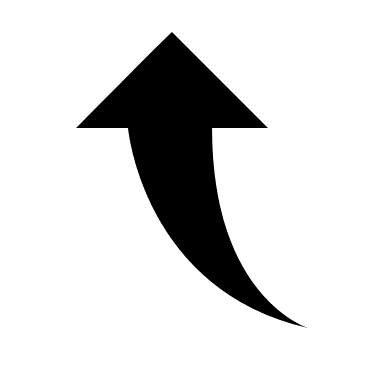 3rd Basic Block
…
Conv 3x3
Conv 3x3
Output
DW-Conv 3x3
DW-Conv 3x3
Conv 1x1
Conv 1x1
Activation
Activation
FPGA
Hardware
29
FPGA/DNN Co-Design
Input
Software
1st Basic Block
DNN
2nd Basic Block
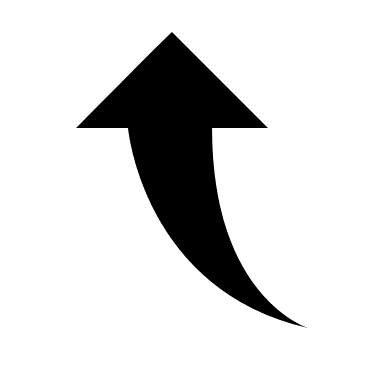 3rd Basic Block
…
Conv 3x3
Conv 3x3
Implements
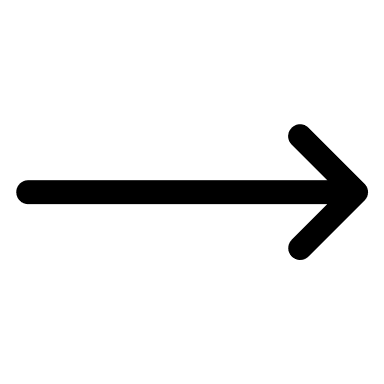 Output
DW-Conv 3x3
DW-Conv 3x3
Conv 1x1
Conv 1x1
Convolution
 1x1
Relu
Activation
Activation
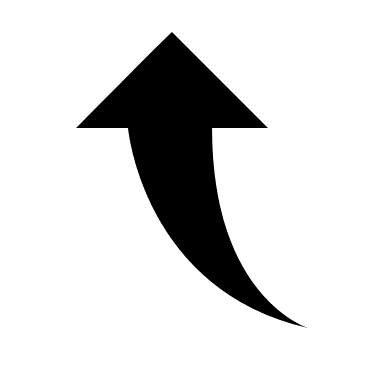 Convolution
3x3
FPGA
Depth-wise Convolution 3x3
Hardware
Pooling
30
FPGA/DNN Co-Design
Software
DNN
Conv 3x3
How to choose these basic building blocks from a large design space?
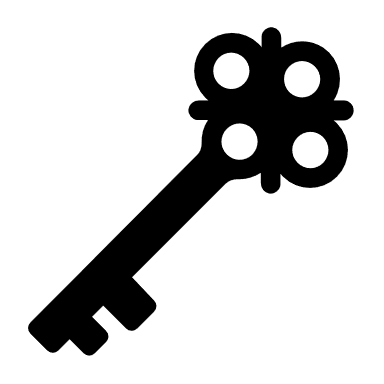 DW-Conv 3x3
Conv 1x1
Activation
FPGA
Hardware
31
DNN/FPGA Co-Design Flow
Target ML task; FPGA device (resources); performance targets (QoS)
Auto-DNN: Co-Search Engine
Auto-HLS: 
FPGA Accelerator Generator
Step 1. Basic building block modeling
Step 2. Building block selection
Step 3. DNN search and update
Hardware: FPGA Accelerator
Software: DNN Model
32
DNN/FPGA Co-Design Flow
Target ML task; FPGA device (resources); performance targets (QoS)
IP outputs
Input feature maps: 
8x8 tiling
2
1
Auto-DNN: Co-Search Engine
4
3
Accelerator template
Step 1. Basic building block modeling
Off-chip data transfer
Time
1
2
4
3
Load data
Step 2. Building block selection
Auto-HLS: 
FPGA Accelerator Generator
2
1
4
3
CONV 3x3
2
1
4
3
CONV 1x1
1
2
4
3
Pooling
Step 3. DNN search and update
2
1
4
3
Write back
Hardware: FPGA Accelerator
Software: DNN Model
33
DNN/FPGA Co-Design Flow
Auto-DNN: Co-Search Engine
Step 1. Basic building block modeling
Step 2. Building block selection
Auto-HLS: 
FPGA Accelerator Generator
Step 3. DNN search and update
Hardware: FPGA Accelerator
Software: DNN Model
34
DNN/FPGA Co-Design Flow
Job interview…
CV screening
Auto-DNN: Co-Search Engine
Phone Interview
Step 1. Basic building block modeling
Step 2. Building block selection
Auto-HLS: 
FPGA Accelerator Generator
Onsite Interview
Step 3. DNN search and update
Hardware: FPGA Accelerator
Software: DNN Model
35
DNN/FPGA Co-Design Flow
To provide performance estimation of a DNN
Auto-DNN: Co-Search Engine
Step 1. Basic building block modeling
Step 2. Building block selection
Auto-HLS: 
FPGA Accelerator Generator
Step 3. DNN search and update
Hardware: FPGA Accelerator
Software: DNN Model
36
DNN/FPGA Co-Design Flow
Auto-DNN: Co-Search Engine
Only Keep promising ones to reduces design space
Step 1. Basic building block modeling
Step 2. Building block selection
Auto-HLS: 
FPGA Accelerator Generator
Step 3. DNN search and update
Hardware: FPGA Accelerator
Software: DNN Model
37
DNN/FPGA Co-Design Flow
Building Blocks
0.57
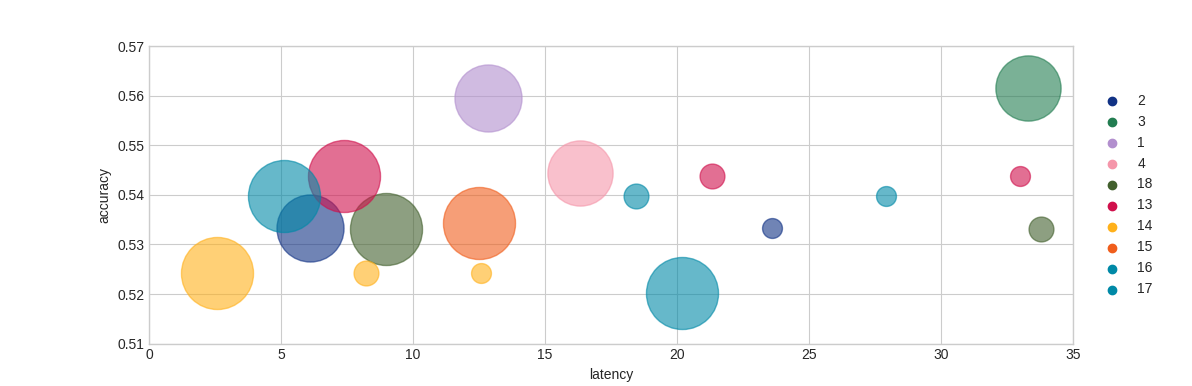 0.56
Auto-DNN: Co-Search Engine
Only Keep promising ones to reduces design space
Accuracy (IoU)
0.55
Pareto Curves
0.54
Step 1. Basic building block modeling
0.53
Step 2. Building block selection
Auto-HLS: 
FPGA Accelerator Generator
0.52
PF=4
PF=8
PF=16
0.51
Step 3. DNN search and update
Hardware: FPGA Accelerator
Software: DNN Model
38
DNN/FPGA Co-Design Flow
Auto-DNN: Co-Search Engine
Step 1. Basic building block modeling
Perturb, train, and select DNNs within performance constraint
Step 2. Building block selection
Auto-HLS: 
FPGA Accelerator Generator
Step 3. DNN search and update
Hardware: FPGA Accelerator
Software: DNN Model
39
NAIS Victory – DAC System Design Contest
Design Automation Conference System Design Contest (DAC-SDC)
Object detection on FPGA/GPU

Our Achievements
2018: Third place @ FPGA (3 out of 51)
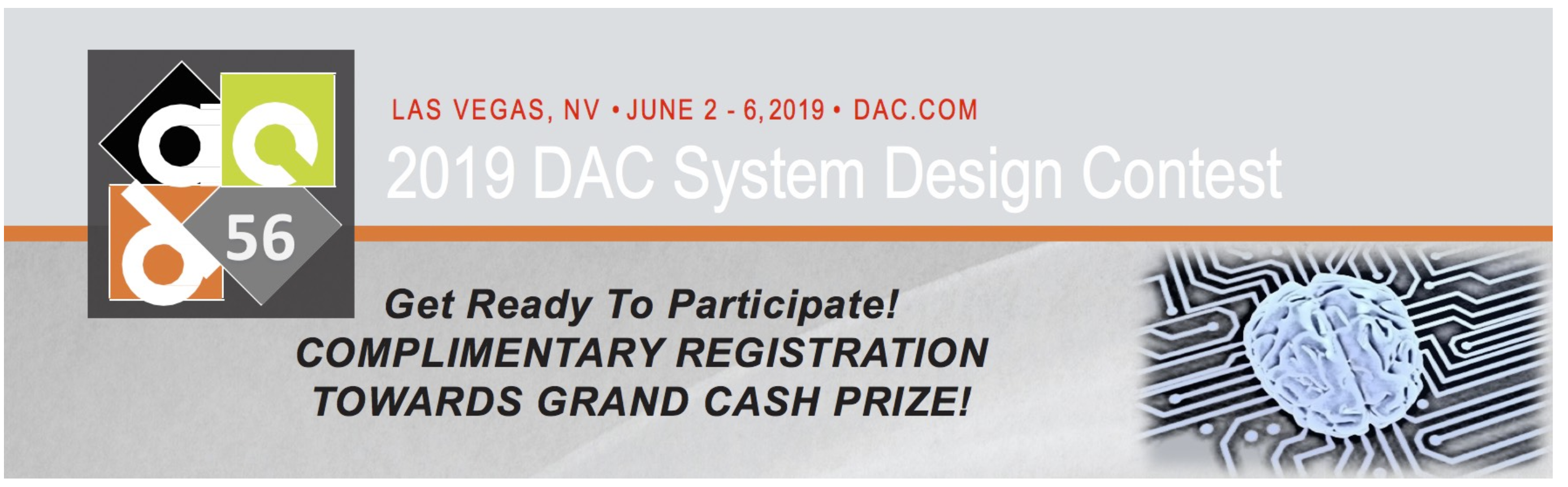 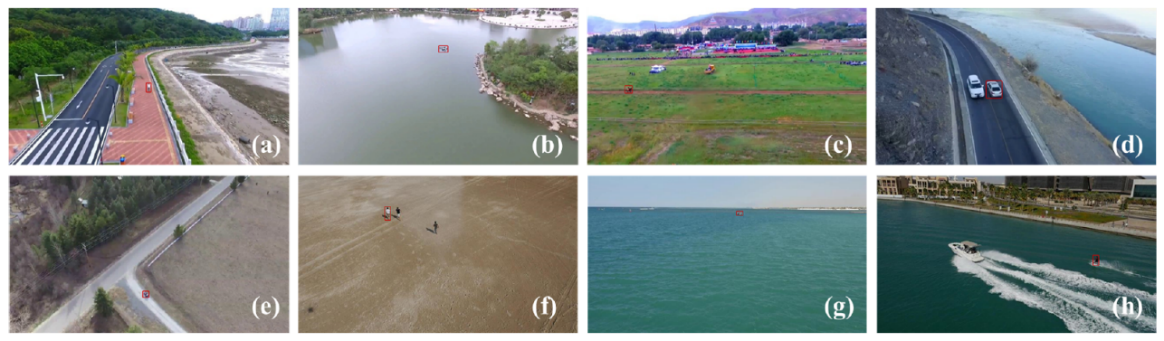 40
NAIS Victory – DAC System Design Contest
Design Automation Conference System Design Contest (DAC-SDC)
Object detection on FPGA/GPU

Our Achievements
2018: Third place @ FPGA (3 out of 51)
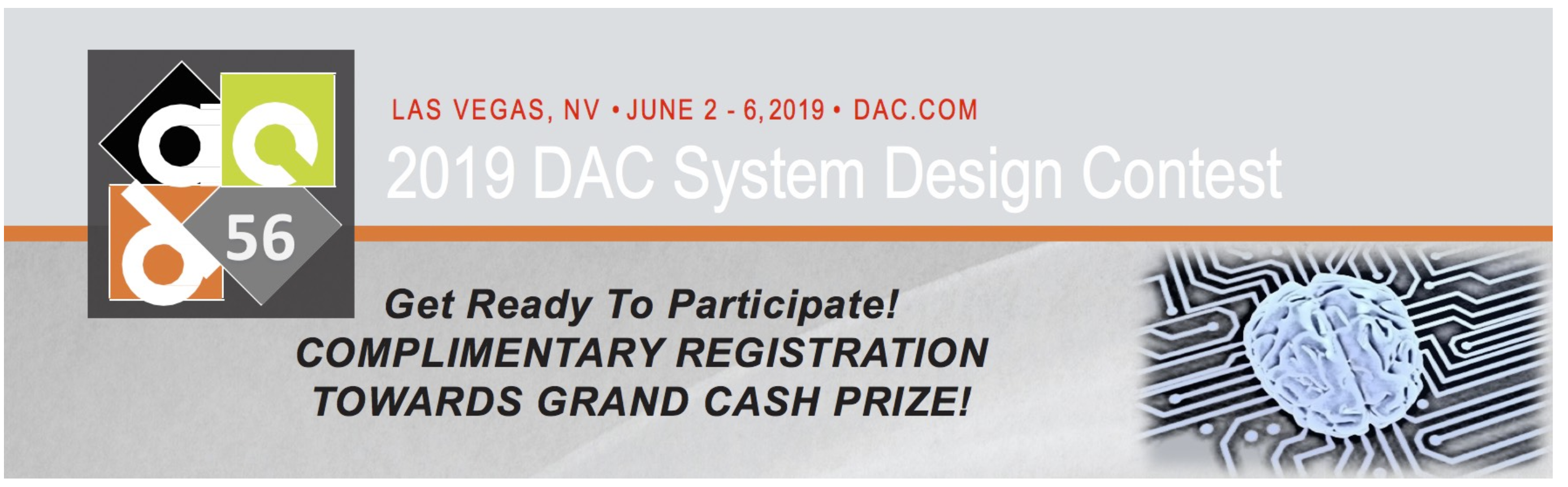 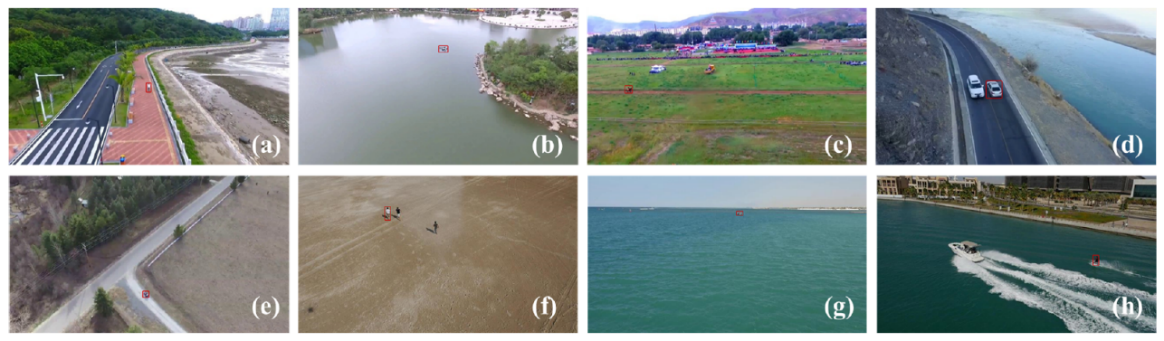 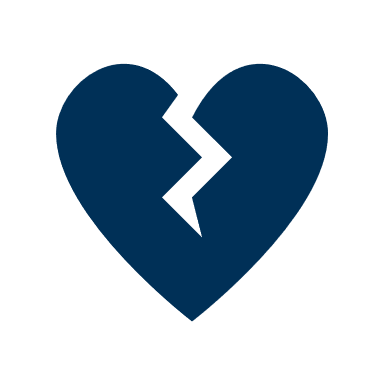 Independently designed DNN and FPGA accelerator – a lot of iterations!
41
NAIS Victory – DAC System Design Contest
Design Automation Conference System Design Contest (DAC-SDC)
Object detection on FPGA/GPU

Our Achievements
2018: Third place @ FPGA (3 out of 51)



2019: Double championship @ FPGA and GPU (1 out of 58, 1 out of 56)
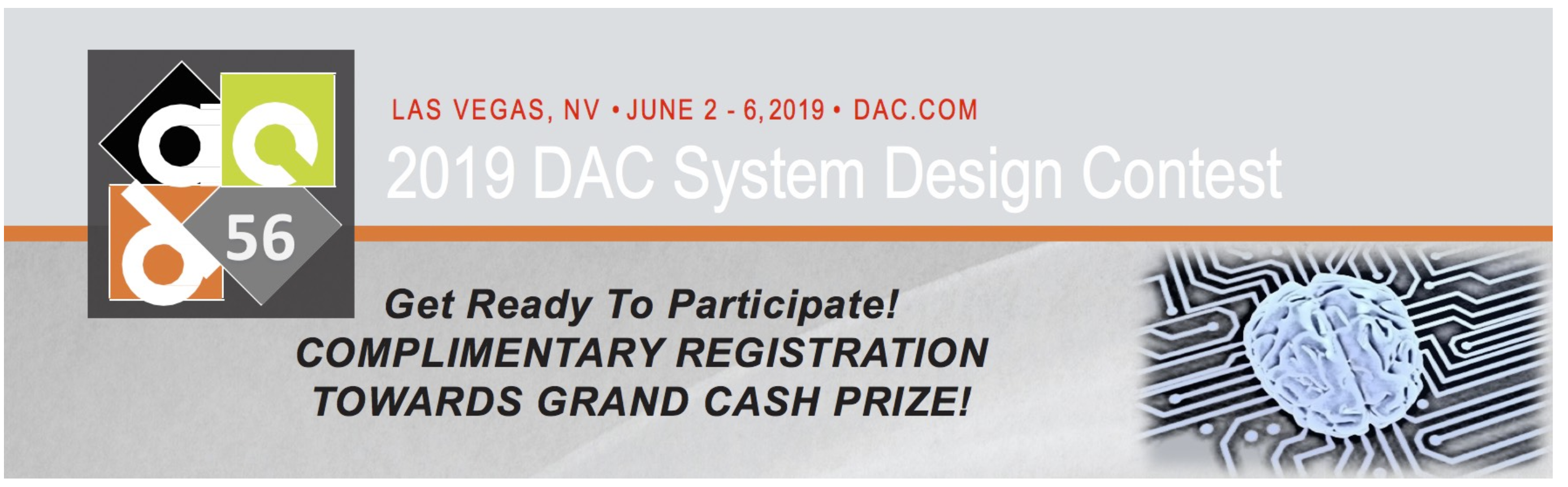 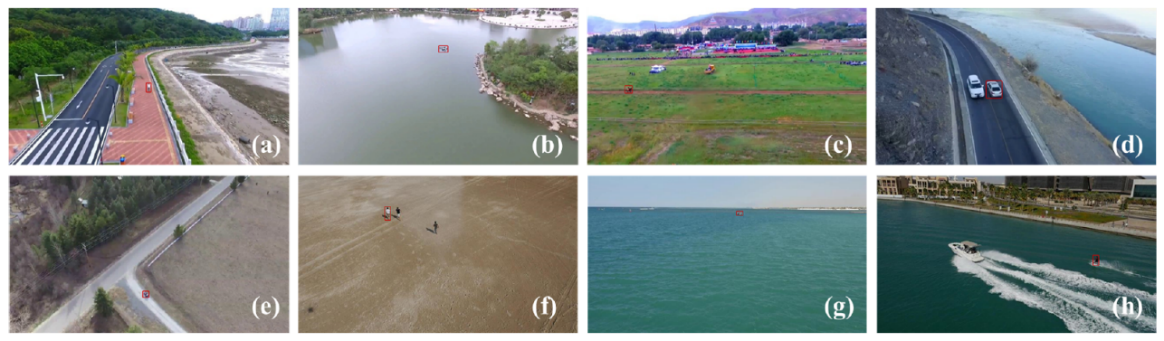 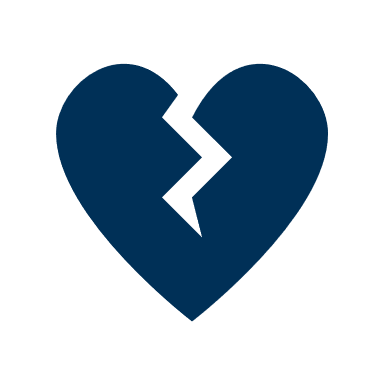 Independently designed DNN and FPGA accelerator – a lot of iterations!
42
NAIS Victory – DAC System Design Contest
Design Automation Conference System Design Contest (DAC-SDC)
Object detection on FPGA/GPU

Our Achievements
2018: Third place @ FPGA (3 out of 51)



2019: Double championship @ FPGA and GPU (1 out of 58, 1 out of 56)
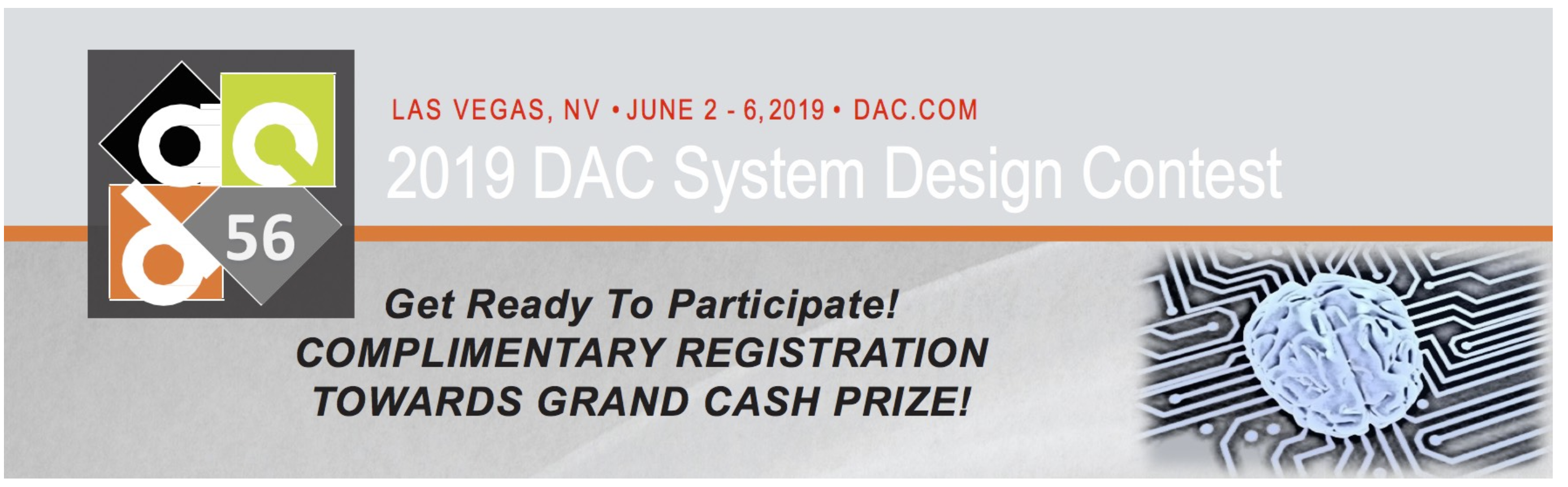 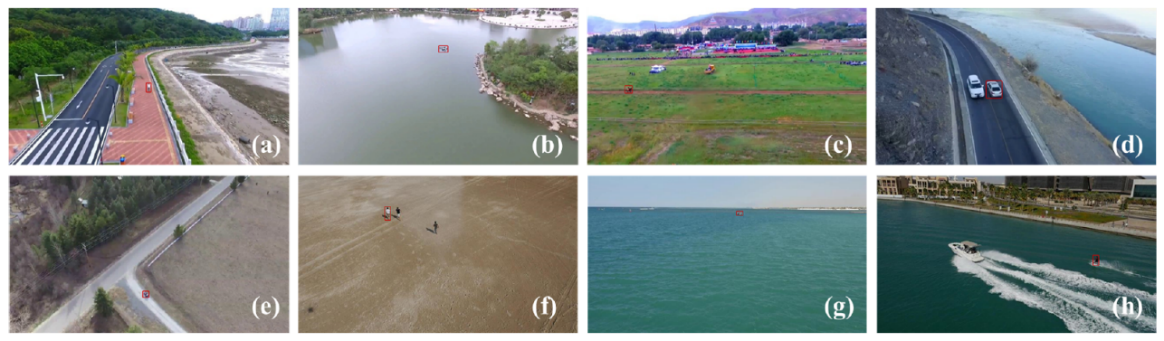 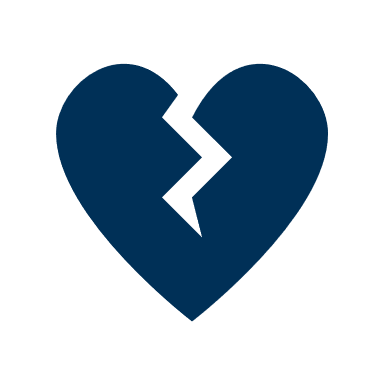 Independently designed DNN and FPGA accelerator – a lot of iterations!
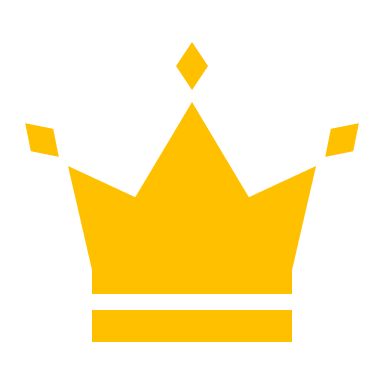 NAIS co-design leads to victory!
43
NAIS Victory – DAC System Design Contest
Media coverage and open-source code
https://www.ibm.com/blogs/research/2019/06/winning-ai-algorithms-drones/
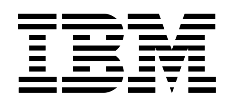 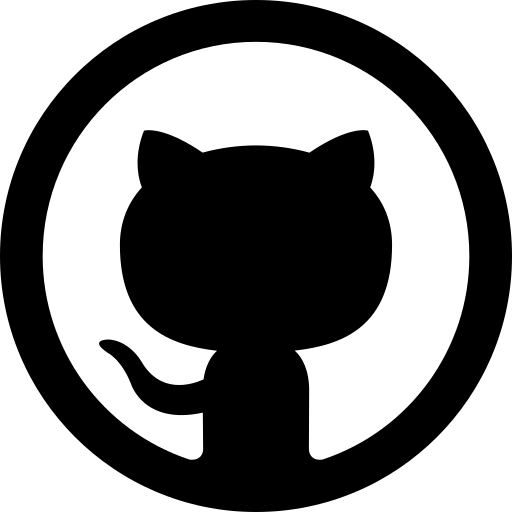 2018: https://github.com/onioncc/iSmartDNN
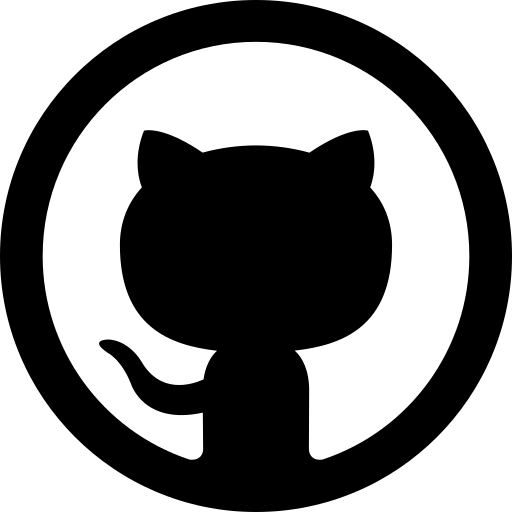 2019: https://github.com/TomG008/SkyNet
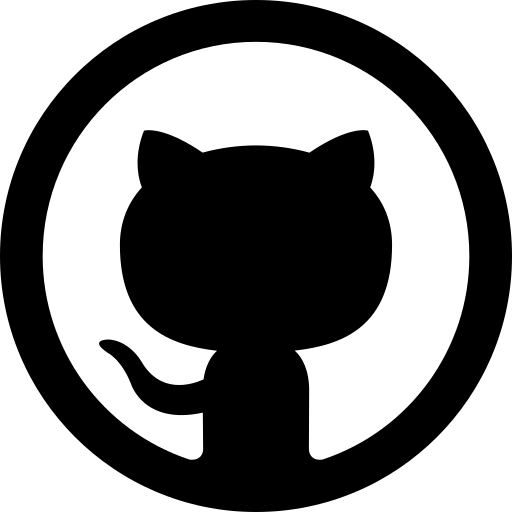 2020: https://github.com/jgoeders/dac_sdc_2020_designs
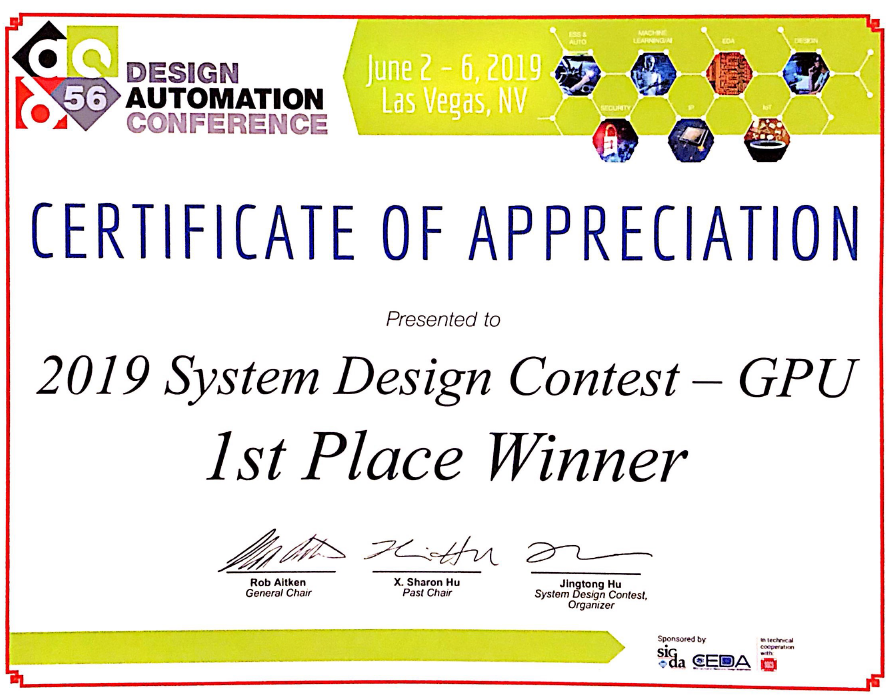 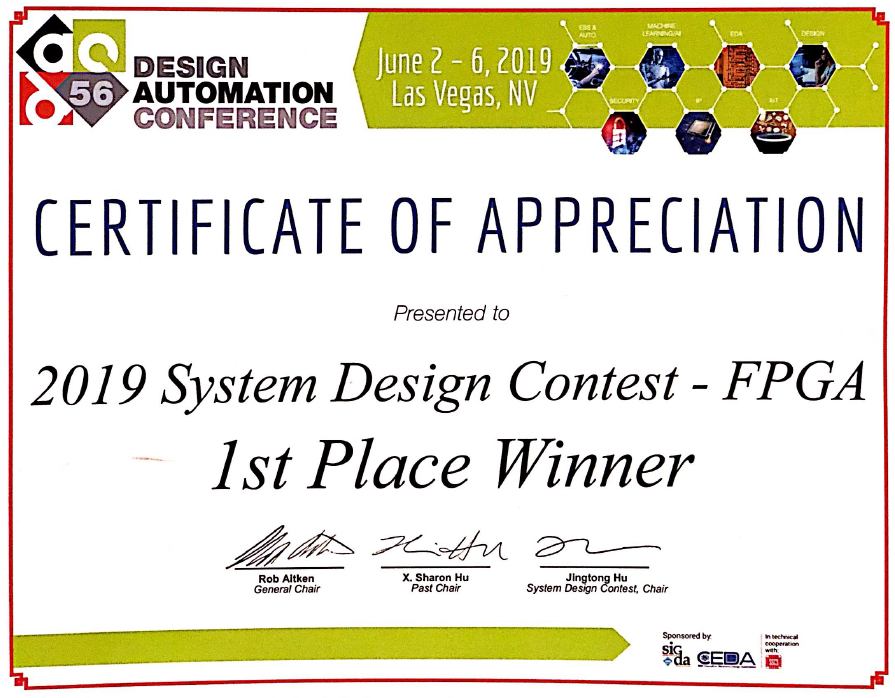 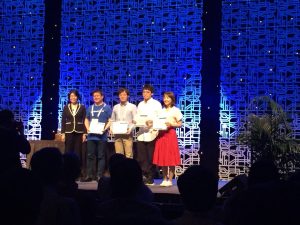 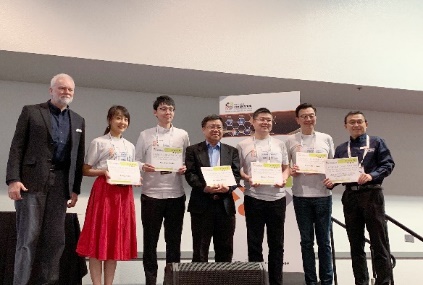 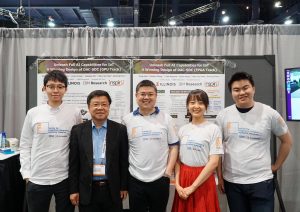 44
Key Methodologies for Co-Design
Software: 
Neural Architecture Search Space
Hardware:
 Implementation Search Space
Method 1: find something in the middle and connect to both SW and HW
1
FPGA/DNN Co-Design [DAC’19, SysML’20]
45
Key Methodologies for Co-Design
Software: 
Neural Architecture Search Space
Hardware:
 Implementation Search Space
Li, Yuhong, Cong Hao, Xiaofan Zhang, Xinheng Liu, Yao Chen, Jinjun Xiong, Wen-mei Hwu, and Deming Chen. "EDD: Efficient differentiable DNN architecture and implementation co-search for embedded AI solutions." DAC 2020
2
Method 2: merge the two spaces – formulate both in one equation
A True NAIS work
EDD [ICCAD’19, DAC’20]
46
Key Methodologies for Co-Design
Software: 
Neural Architecture Search Space
Hardware:
 Implementation Search Space
{A}
{I}
Put {A, I} into one formulation, preferably differentiable
Solve {A, I} using continuous optimization, e.g., Gradient Descent
2
Method 2: merge the two spaces – formulate both in one equation
A True NAIS work
EDD [ICCAD’19, DAC’20]
47
NAIS Formulation
Existing Formulation
Hardware-ware NAS
NAIS Formulation
True co-design
Consider resource constraints
48
NAIS Formulation
Existing Formulation
Hardware-ware NAS
NAIS Formulation
True co-design
Consider resource constraints
Challenge
49
Differentiable DNN Architecture Search
Neural Architecture Search (NAS)
DNN
…
…
…
…
50
Differentiable DNN Architecture Search
Neural Architecture Search (NAS)
DNN
…
Discrete solution space
…
…
…
51
Differentiable DNN Architecture Search
Neural Architecture Search (NAS)
DNN
From discrete to continuous for differentiable:
Gumbel-Softmax
…
…
…
…
52
Differentiable Implementation Search
Implementation Search
NAS
…
-bit
-bit
-bit
53
Differentiable Implementation Search
Implementation Search
NAS
Similar technique:
Gumbel-Softmax
…
-bit
-bit
-bit
54
Differentiable Implementation Search
Implementation Search
NAS
Similar technique:
Gumbel-Softmax
…
-bit
-bit
-bit
55
Now Since Everything is Differentiable…
Implementation Search
NAS
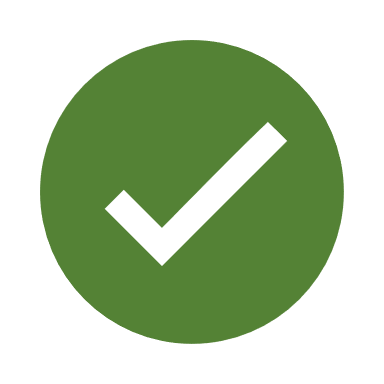 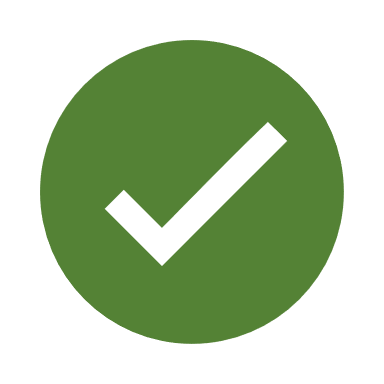 Differentiable
Differentiable
Similar technique:
Gumbel-Softmax
Continuous Optimization: gradient descent
…
-bit
-bit
-bit
56
Comparisons with hardware-aware NAS
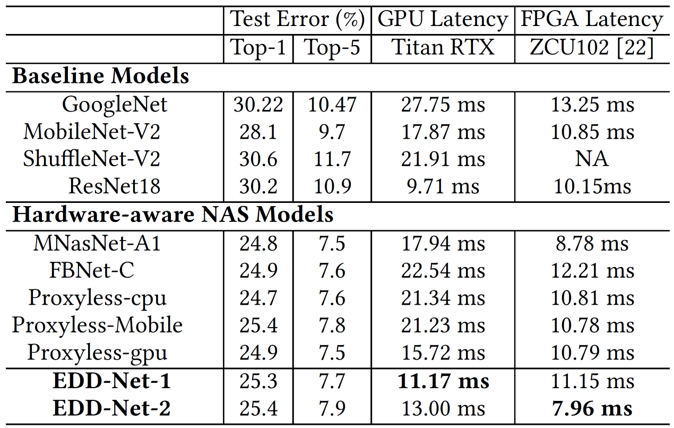 GPU-oriented DNN
FPGA-oriented DNN
57
Comparisons with hardware-aware NAS
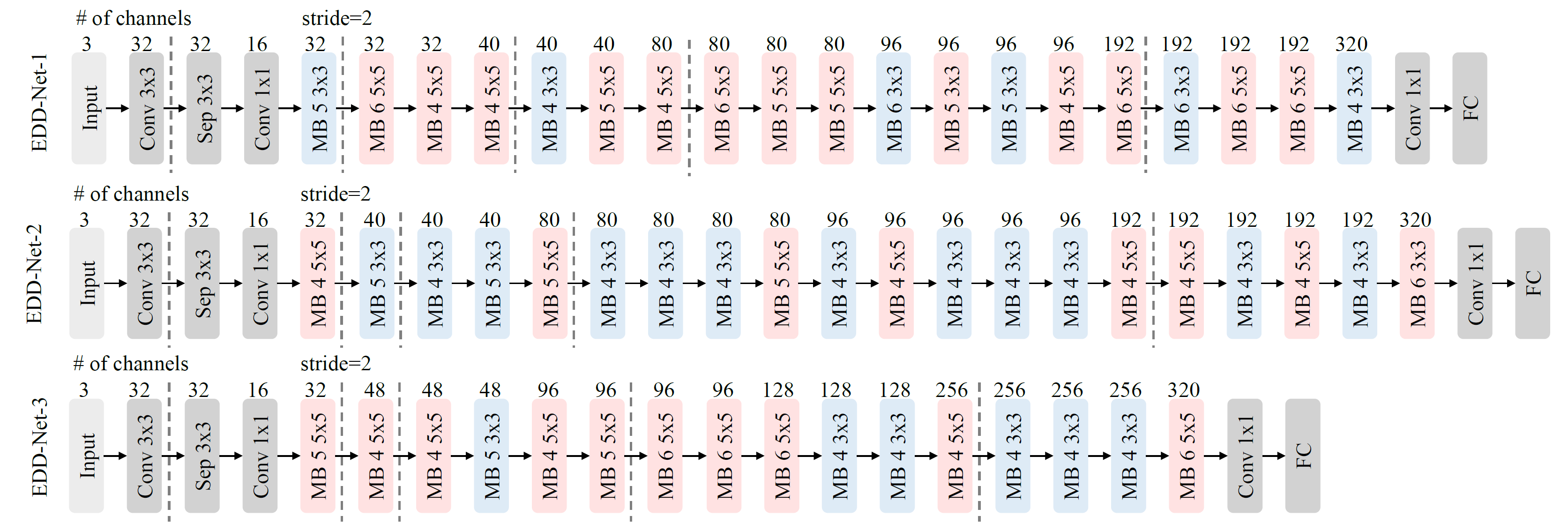 EDD-Net-1: targets GPU
EDD-Net-2: targets recursive FPGA accelerator
EDD-Net-3: targets pipelined FPGA accelerator
58
Follow-up Works using Differentiable Approach
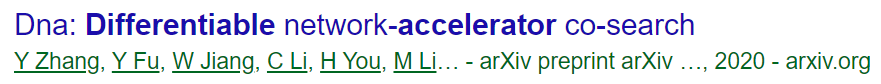 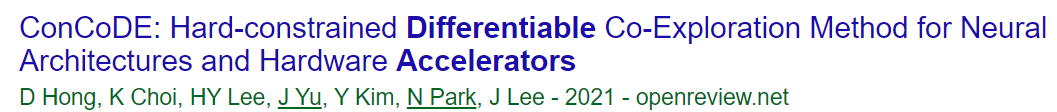 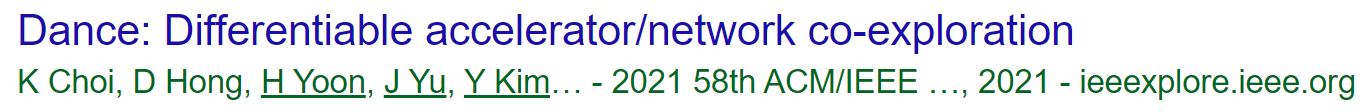 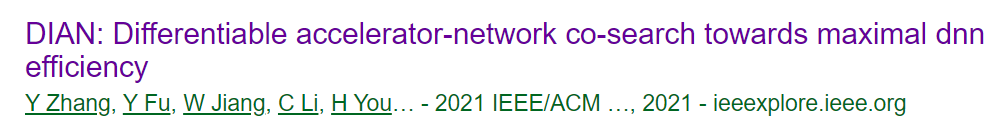 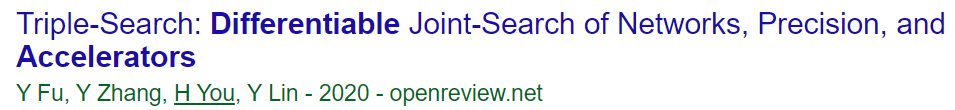 59
What’s NAIS’s Next?
Software:    Neural Architecture Search (NAS)
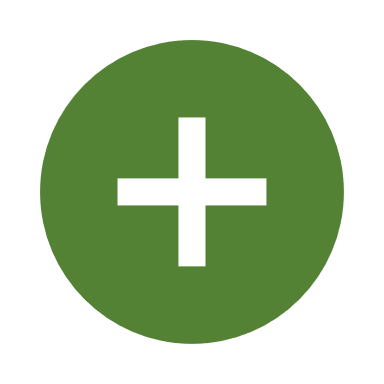 Hardware:     Implementation Search
=
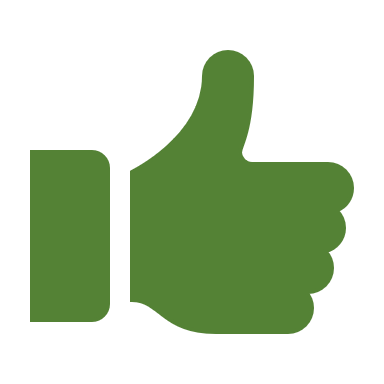 NAIS
60
What’s NAIS’s Next?
Software:    Neural Architecture Search (NAS)
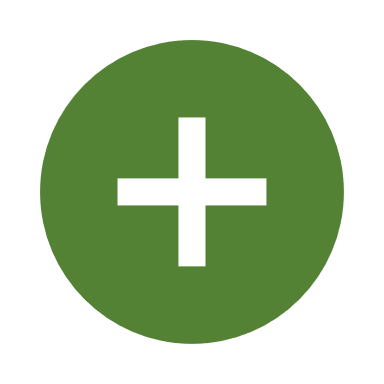 Hardware:     Implementation Search
=
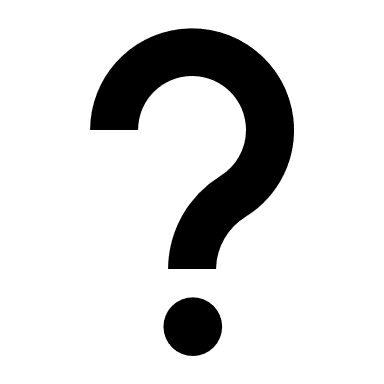 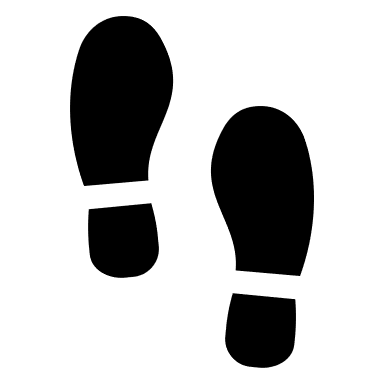 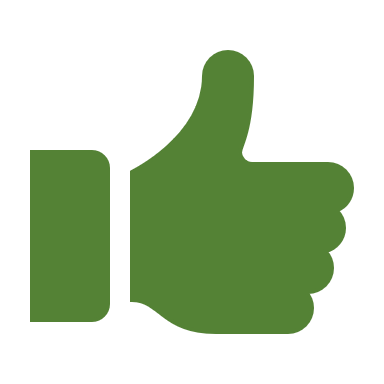 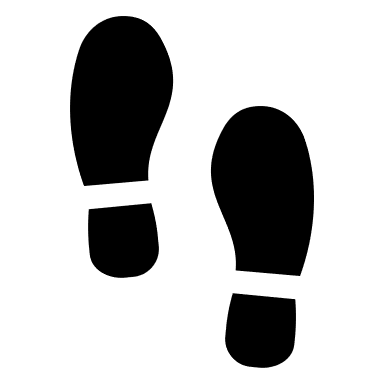 NAIS
61
What’s NAIS’s Next?
Software:    Neural Architecture Search (NAS)
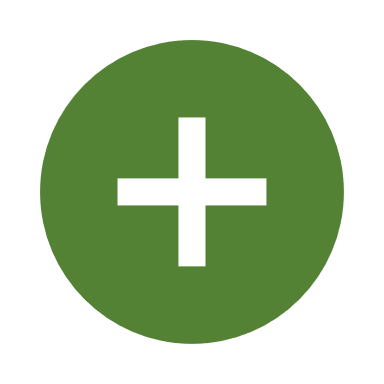 Hardware:     Implementation Search
=
Multi-modal Multi-task Models
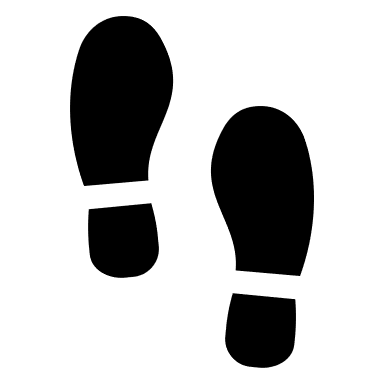 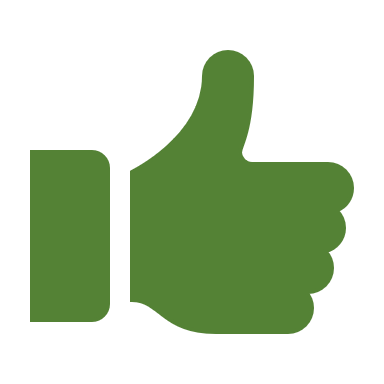 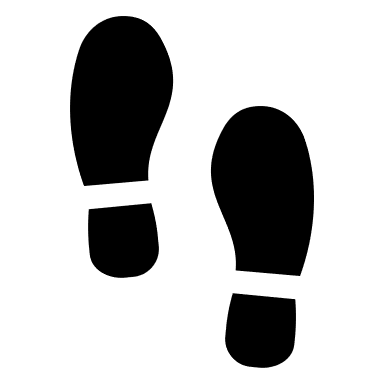 NAIS
62
What’s NAIS’s Next?
Software:    Neural Architecture Search (NAS)
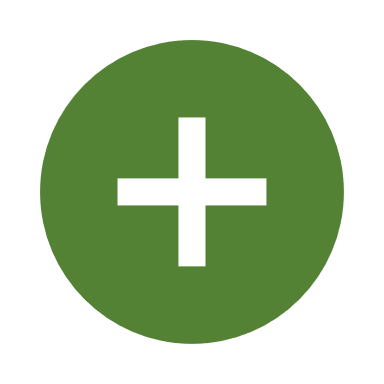 Hardware:     Implementation Search
=
Multi-modal Multi-task Models
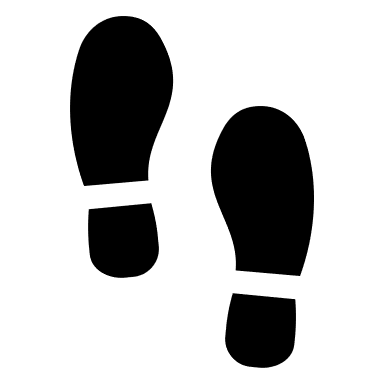 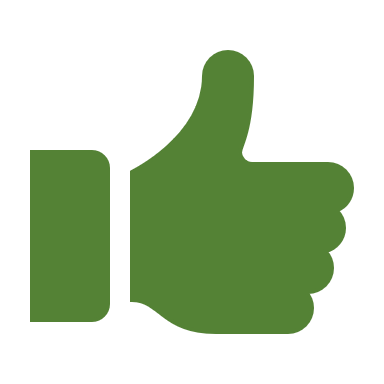 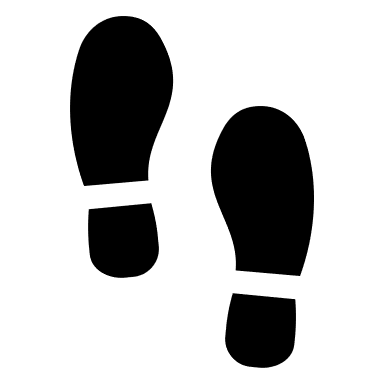 NAIS
Heterogeneous Platform Mapping-aware NAIS
63
Multi-modal Multi-Task Models (MMMT)
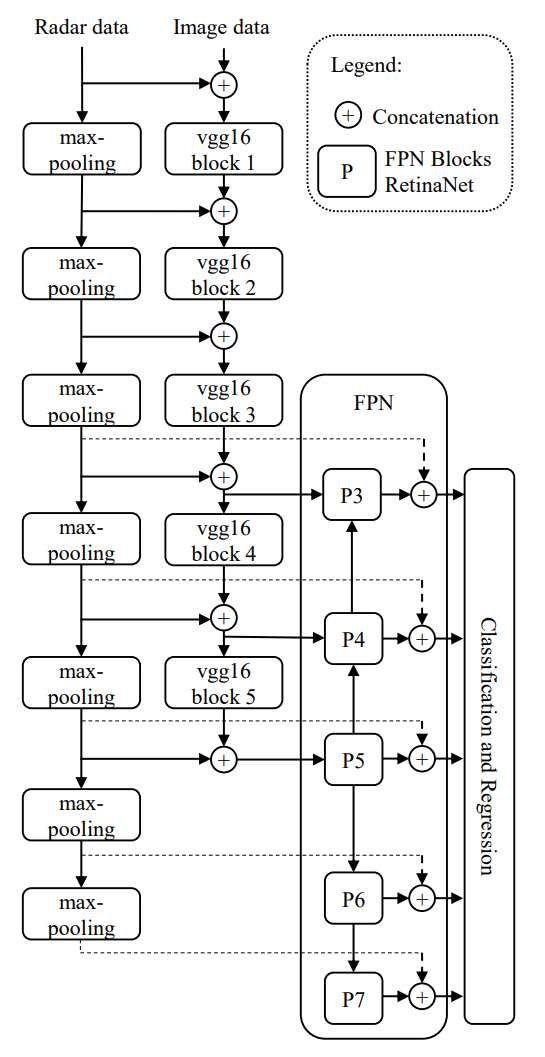 Multi-modal: process and relate information from multiple modalities
Text: natural language 
Visual: images or videos
Vocal: sounds
Point clouds, sensor data (accelerometer, speed), etc.
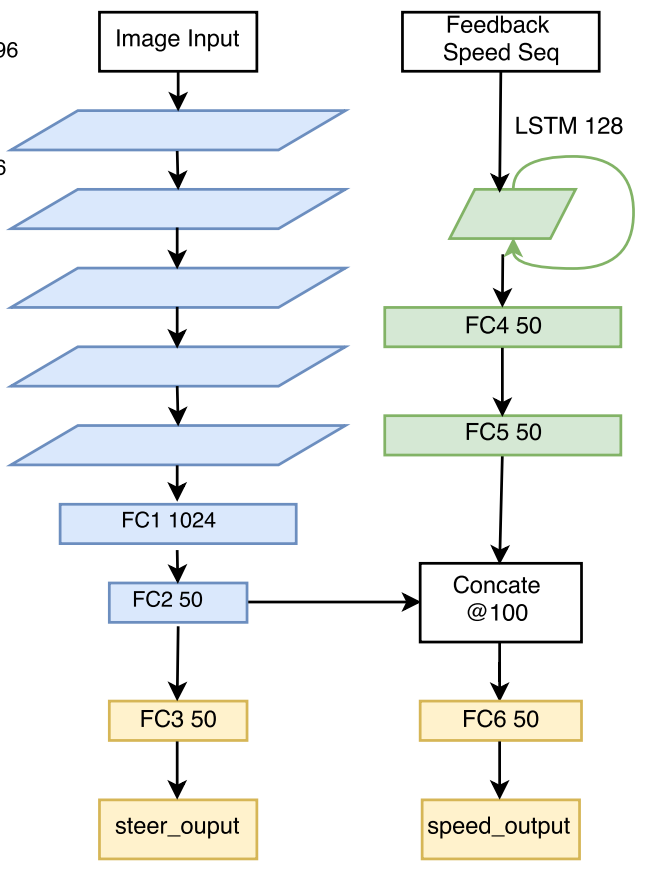 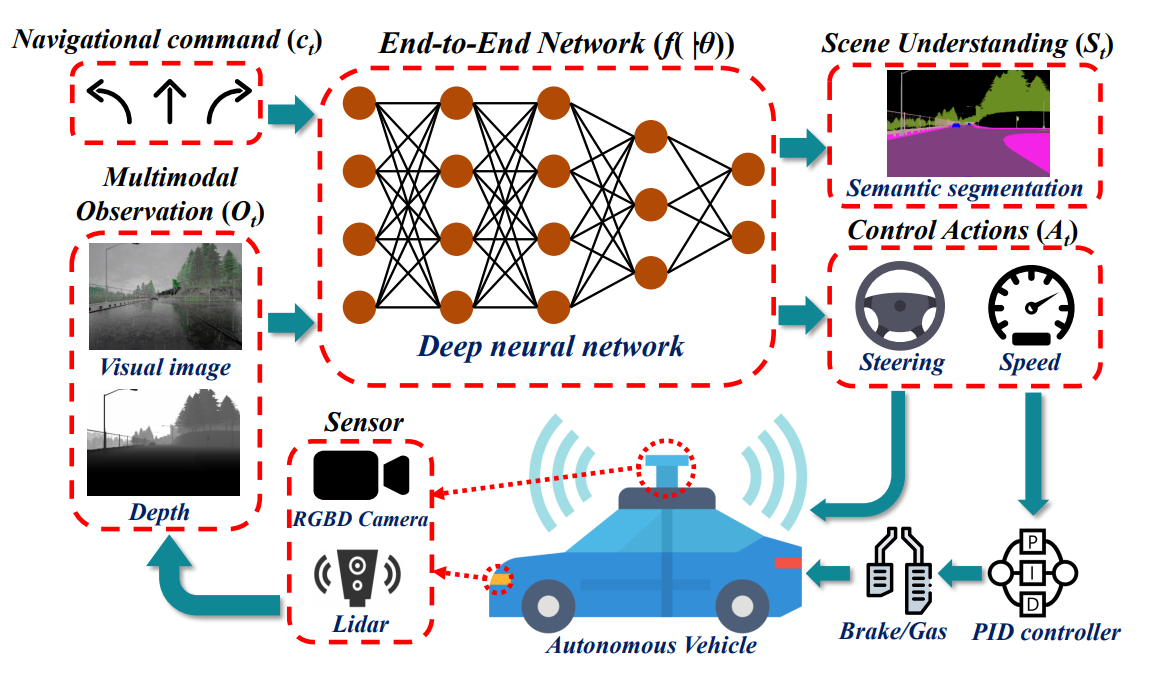 Yang, Zhengyuan, et al. "End-to-end multi-modal multi-task vehicle control for self-driving cars with visual perceptions." 2018 24th International Conference on Pattern Recognition (ICPR). IEEE, 2018.
Nobis, Felix, et al. "A deep learning-based radar and camera sensor fusion architecture for object detection." 2019 Sensor Data Fusion: Trends, Solutions, Applications (SDF). IEEE, 2019.
Huang Z, et al. Multi-modal sensor fusion-based deep neural network for end-to-end autonomous driving with scene understanding. IEEE Sensors Journal. 2020 Jun 17.
64
Multi-modal Multi-Task Models (MMMT)
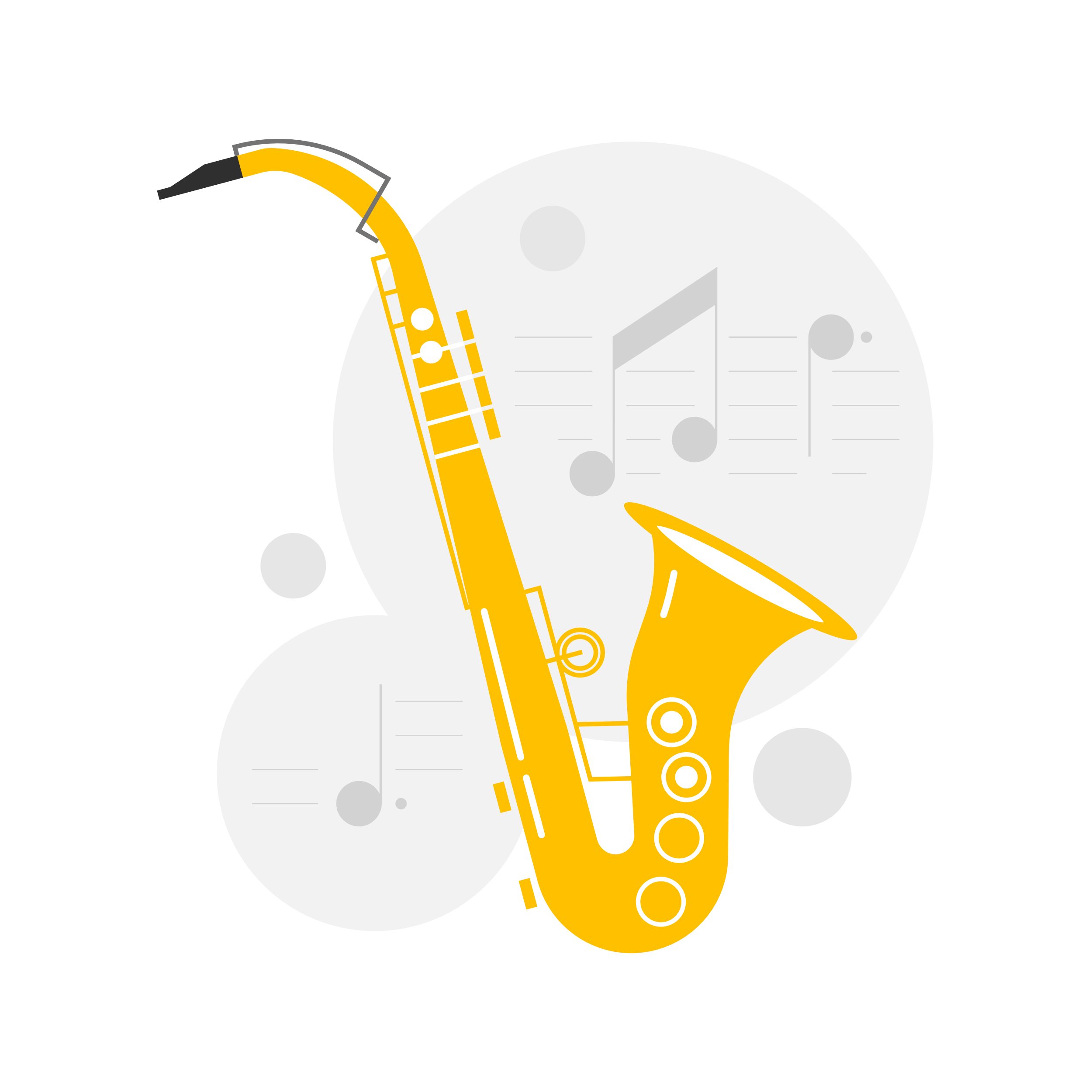 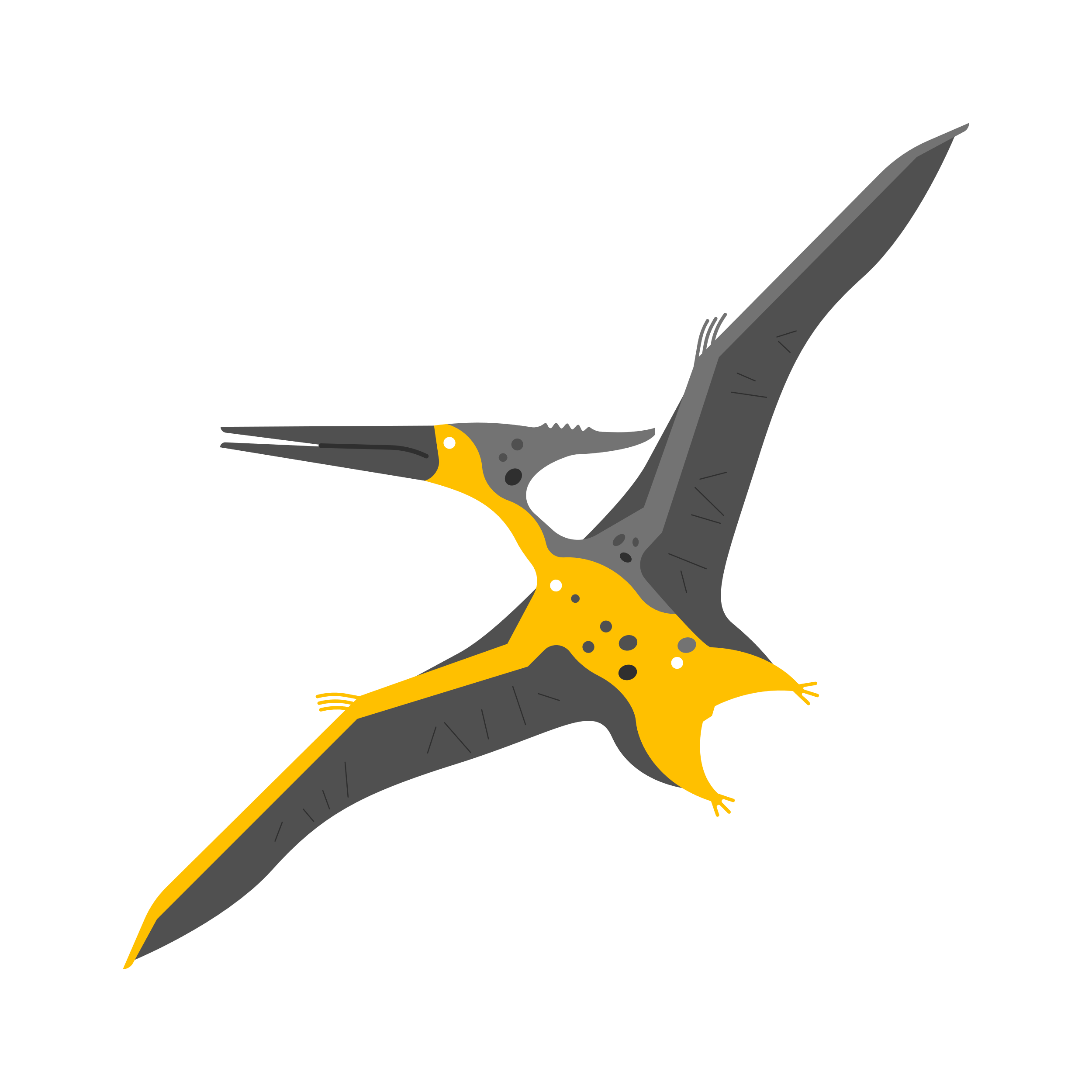 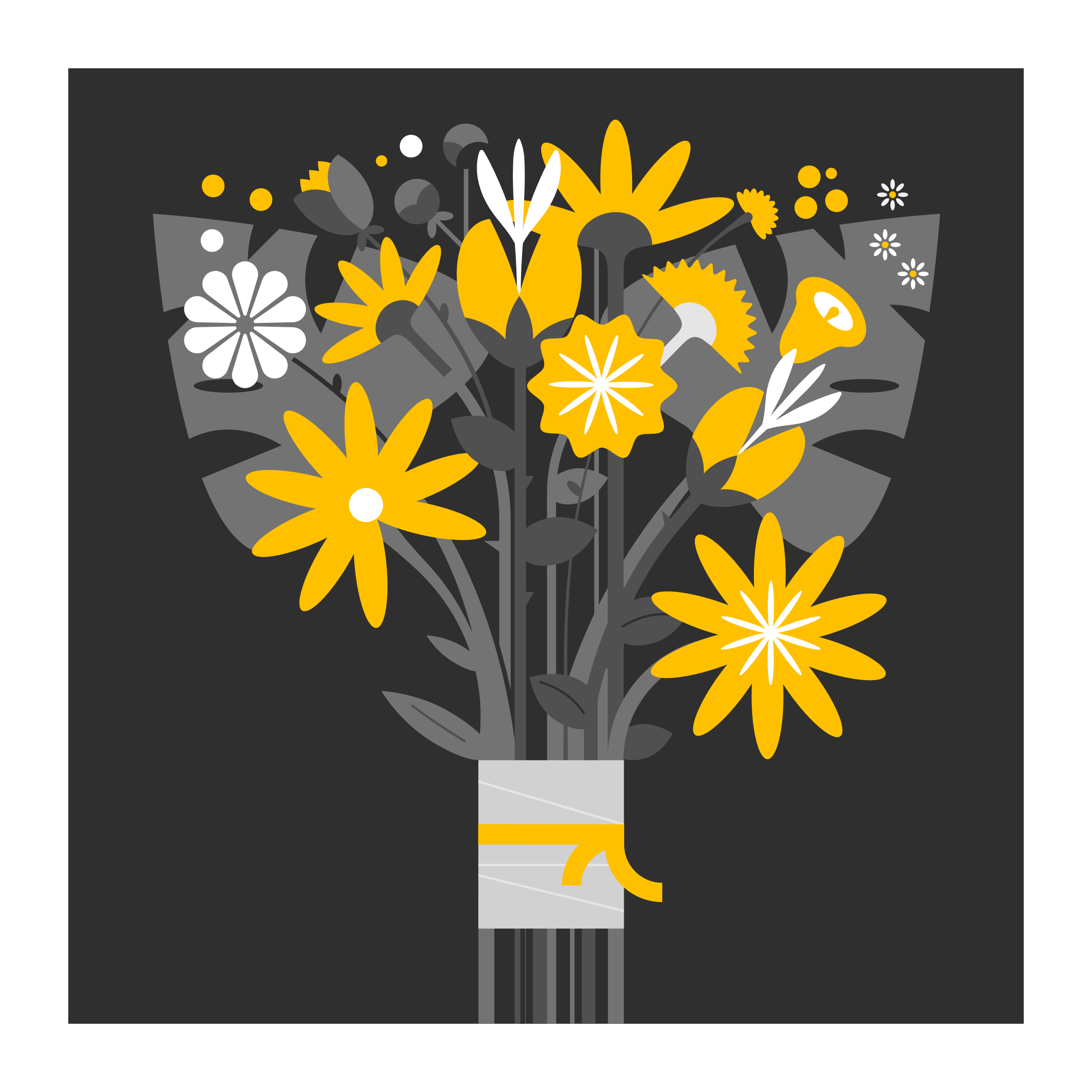 Multi-modal: process and relate information from multiple modalities
Text, visual, vocal, motion, etc.
Image
Motion
Sound
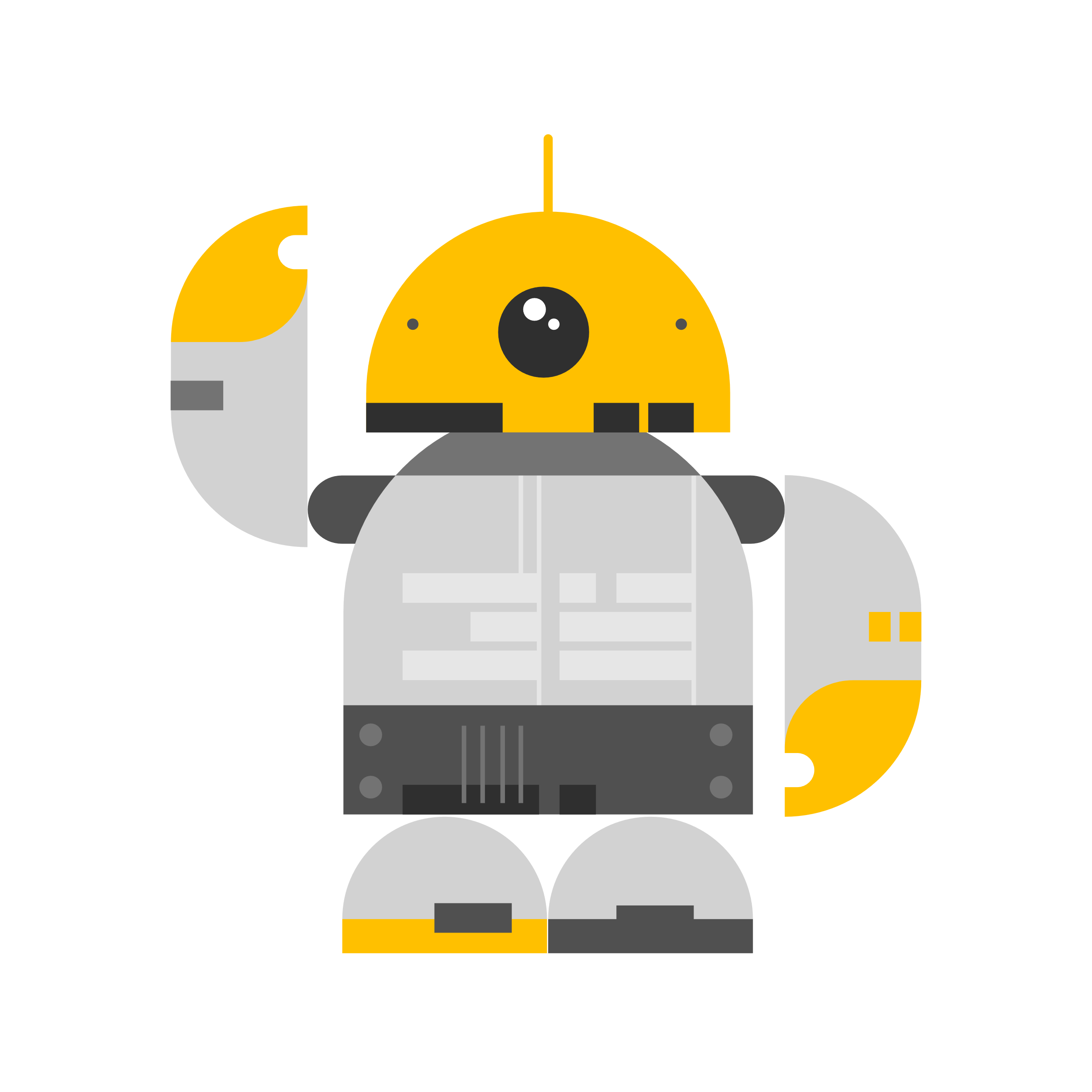 65
Multi-modal Multi-Task Models (MMMT)
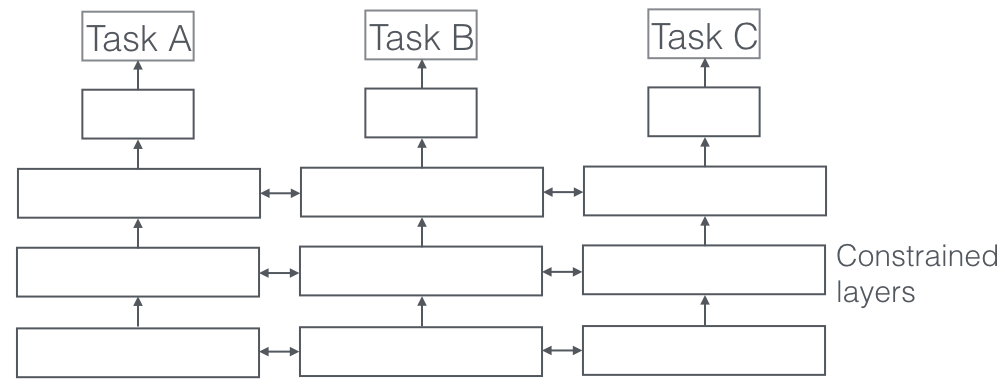 Multi-modal: process and relate information from multiple modalities
Text, visual, vocal, motion, etc.

Multi-task: to learn multiple related tasks jointly 
Knowledge transfer
Improve the generalization performance
Mitigate training (labeled) data sparsity
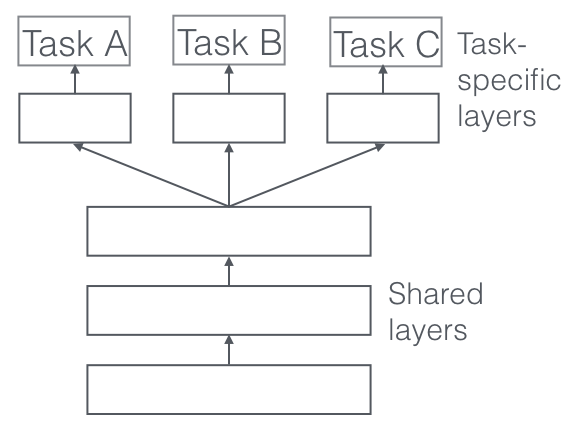 Ruder, Sebastian. "An overview of multi-task learning in deep neural networks." arXiv preprint arXiv:1706.05098 (2017).
66
Multi-modal Multi-Task Models (MMMT)
Multi-modal: process and relate information from multiple modalities
Text, visual, vocal, motion, etc.

Multi-task: to learn multiple related tasks jointly 
Knowledge transfer
Improve the generalization performance
Mitigate training (labeled) data sparsity
Largely increased complexity in model structure
67
Heterogeneous Platforms
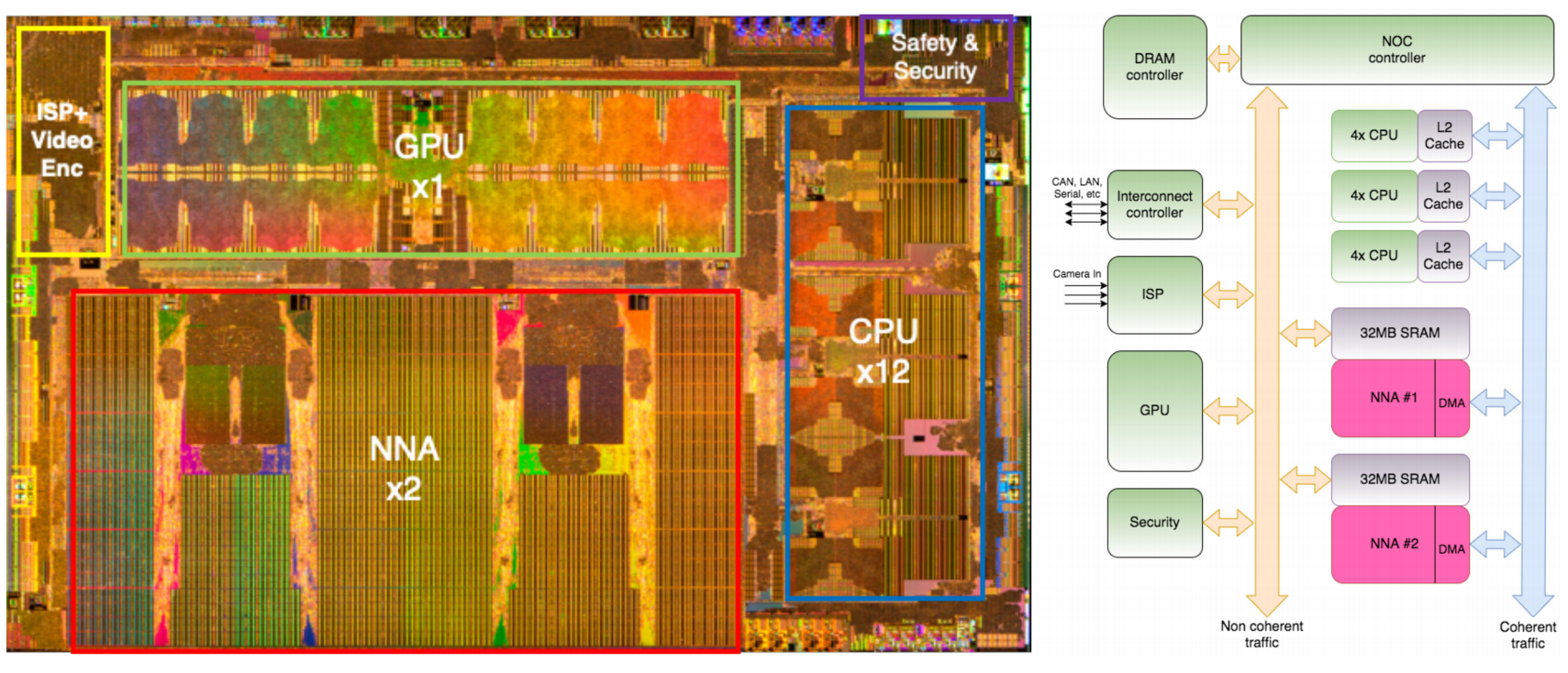 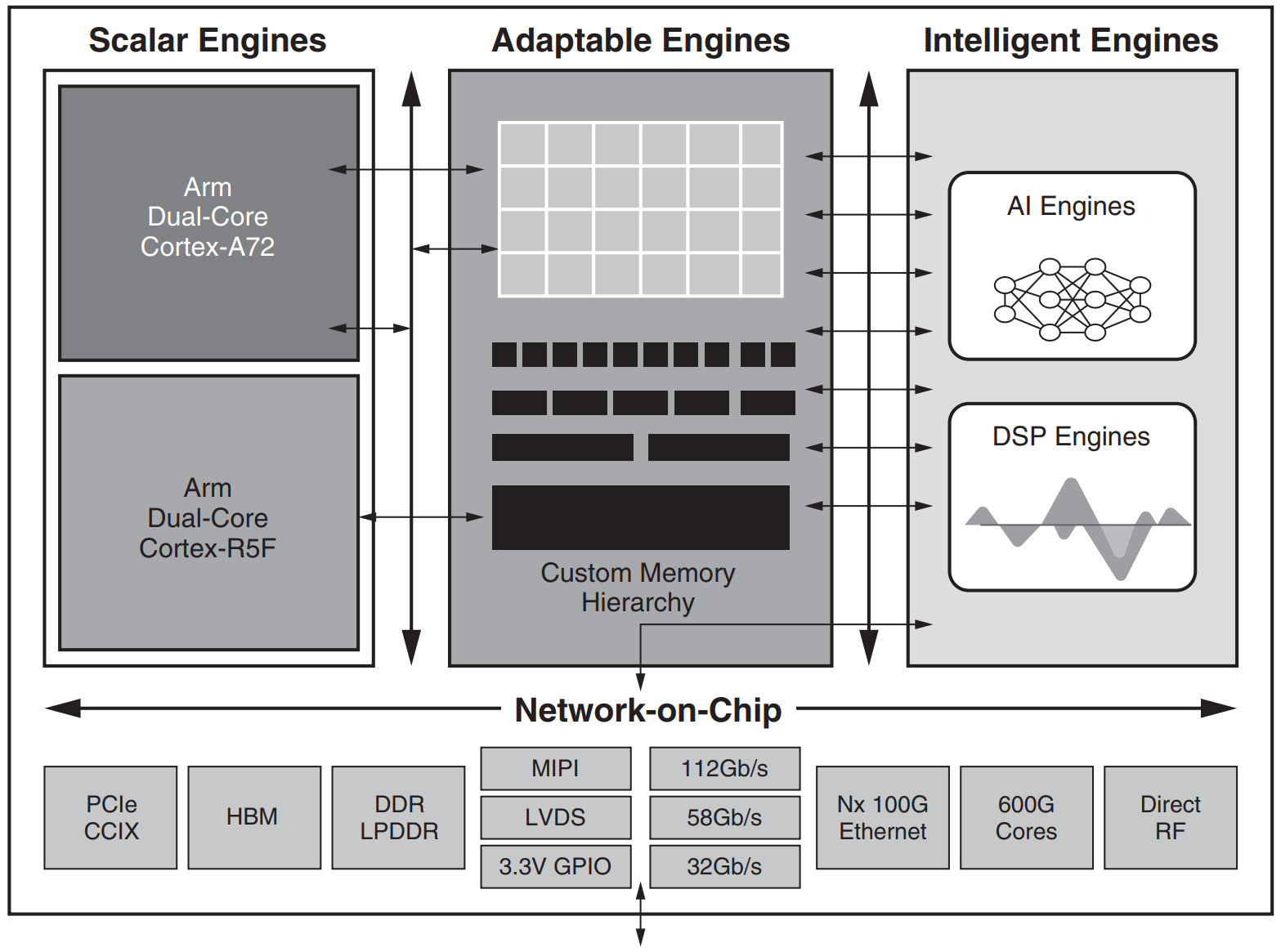 https://www.xilinx.com/support/documentation/white_papers/wp505-versal-acap.pdf
Talpes, Emil, et al. "Compute solution for tesla's full self-driving computer." IEEE Micro 40, no. 2 (2020): 25-35.
68
Heterogeneous Platforms
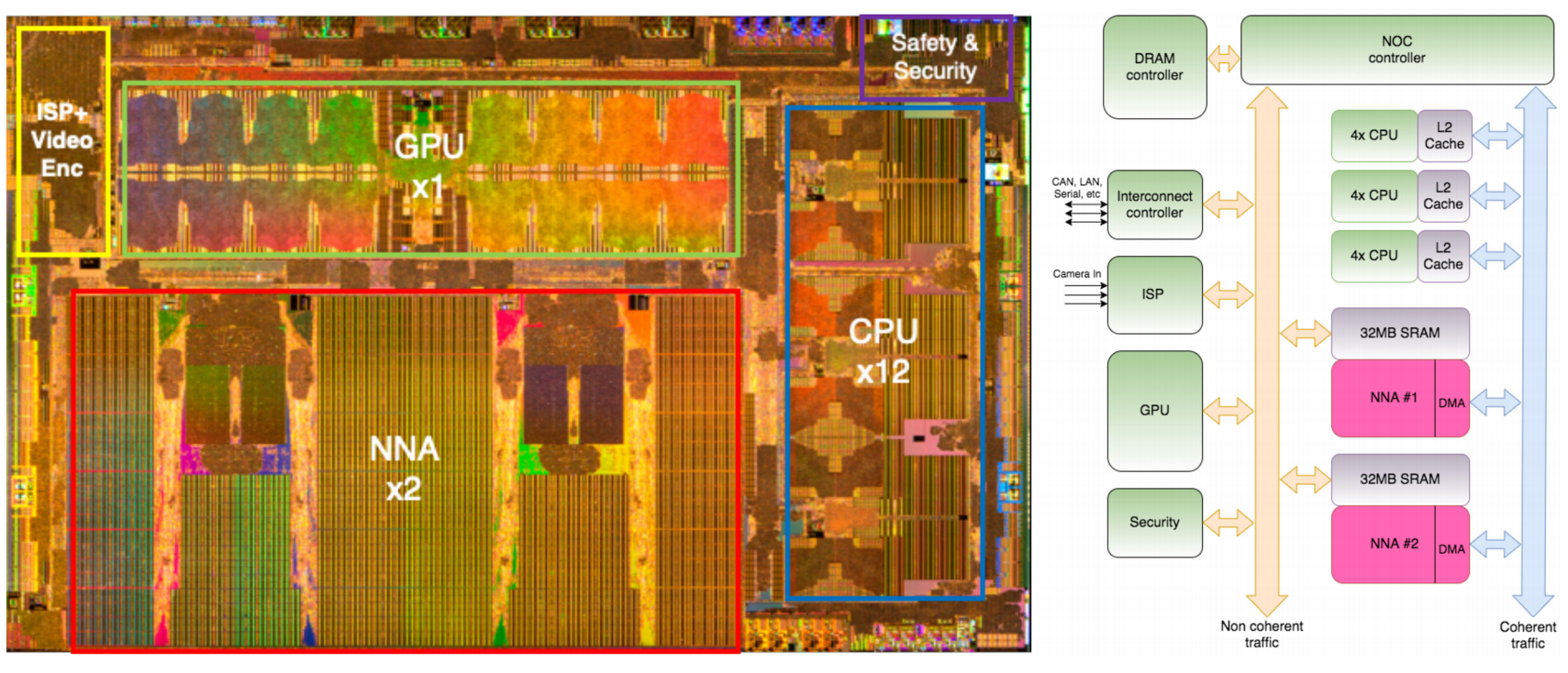 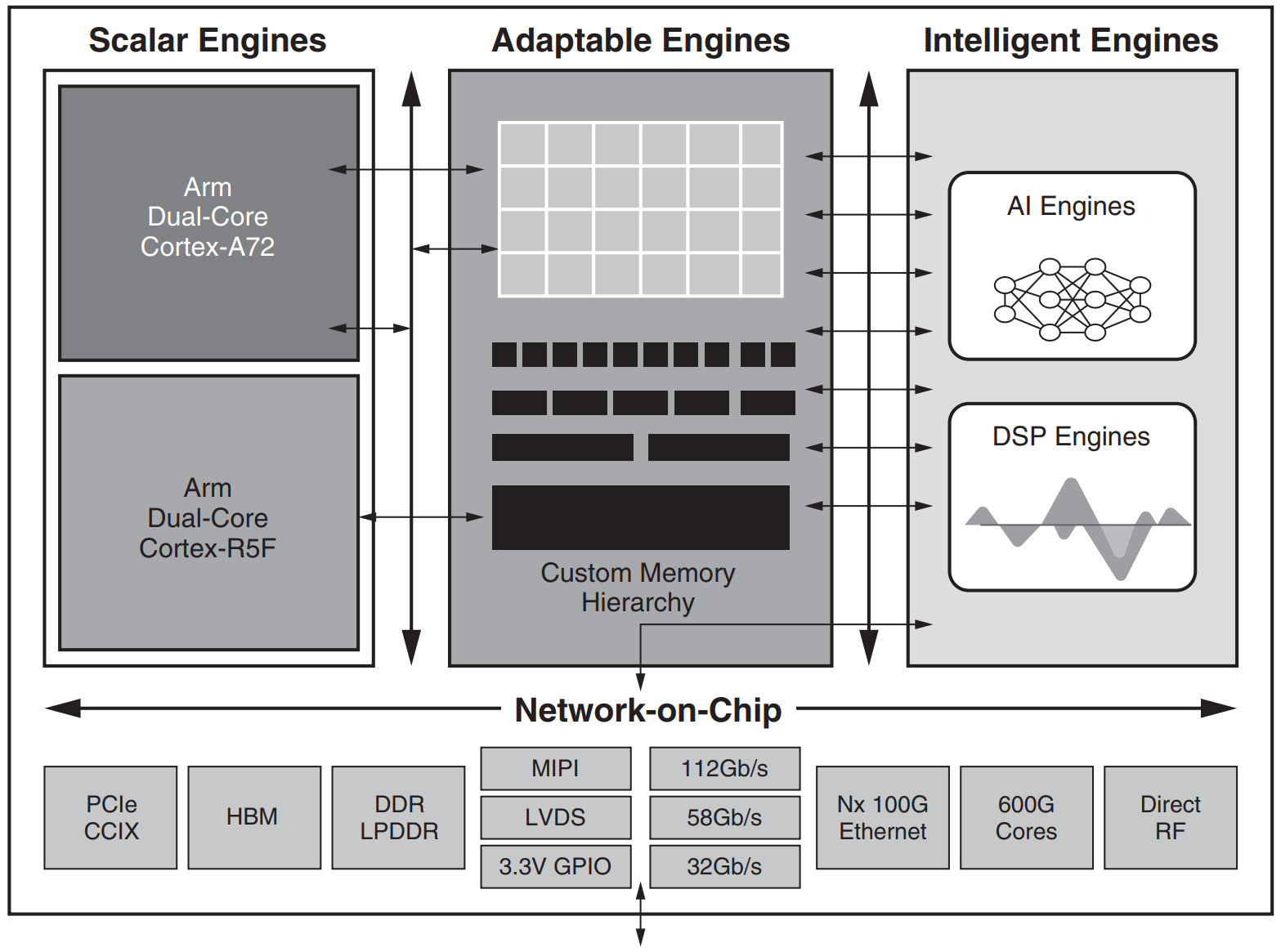 Largely increased complexity in heterogeneous platforms
https://www.xilinx.com/support/documentation/white_papers/wp505-versal-acap.pdf
Talpes, Emil, et al. "Compute solution for tesla's full self-driving computer." IEEE Micro 40, no. 2 (2020): 25-35.
69
When MMMT Meets Heterogeneity
Largely increased complexity in model structure
Mapping starts to matter…
Scheduling starts to matter…
Optimization on each device also matters…
Largely increased complexity in heterogeneous platforms
70
When MMMT Meets Heterogeneity
Largely increased complexity in model structure
Mapping starts to matter…
Scheduling starts to matter…
Optimization on each device also matters…
Largely increased complexity in heterogeneous platforms
Mapping Formulation
NAIS
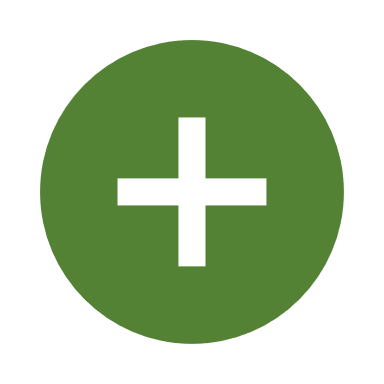 Scheduling Formulation
…
71
An Example of NAIS + Mapping Formulation
Shared Buffer
ACC4
ACC3
NAIS
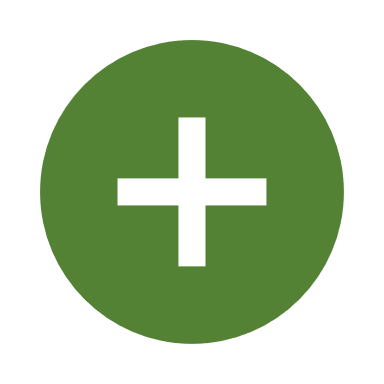 Mapping Formulation
ACC2
ACC1
Shared Buffer
0.1
0.7
0.2
0.2
0.1
0.5
0.2
Network on Chip
Hao, Cong, and Deming Chen. "Software/Hardware Co-design for Multi-modal Multi-task Learning in Autonomous Systems." In 2021 IEEE 3rd AICAS, 2021.
72
NAIS + Scheduling + Mapping
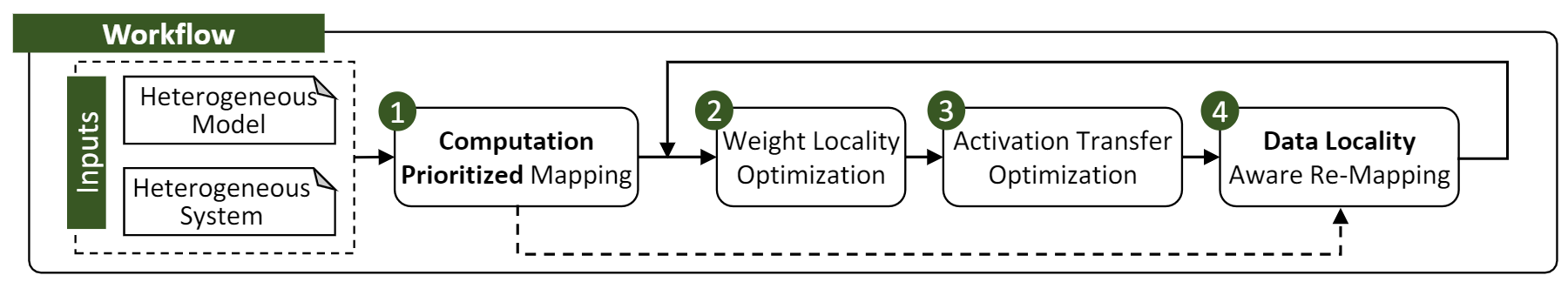 NAIS
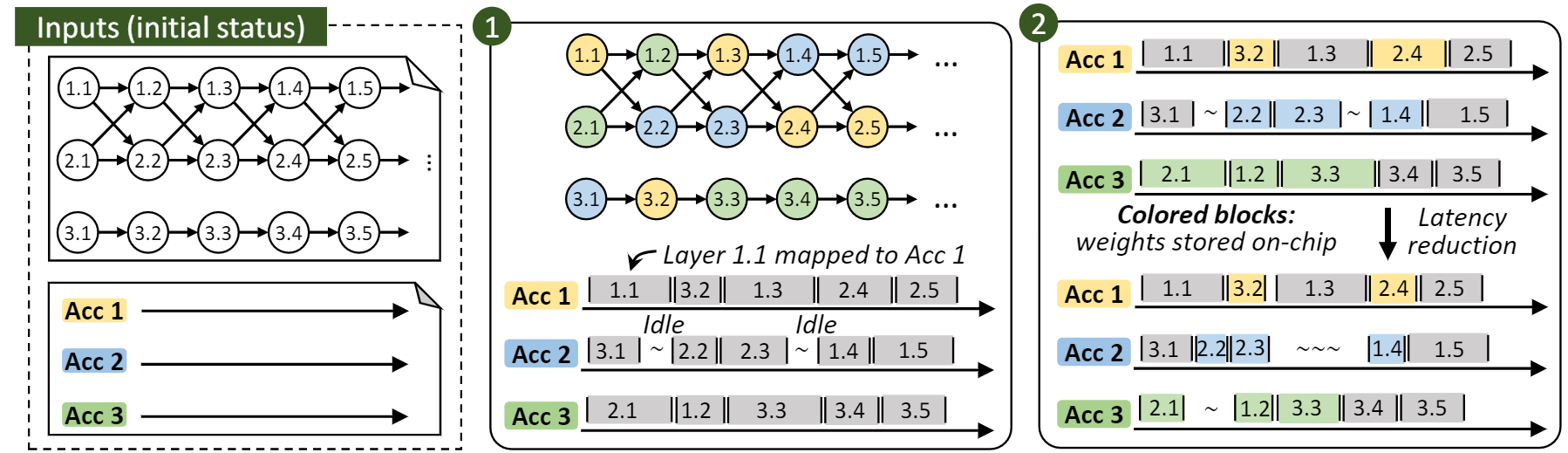 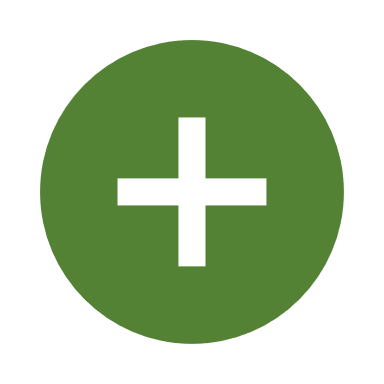 Mapping
Scheduling
Xinyi, Zhang, Cong Hao, et al., “H2H: Heterogeneous Model to Heterogeneous System Mapping with Computation and Communication Awareness” To appear at DAC’22
73
NAIS + MMMT + Heterogeneity
NAIS
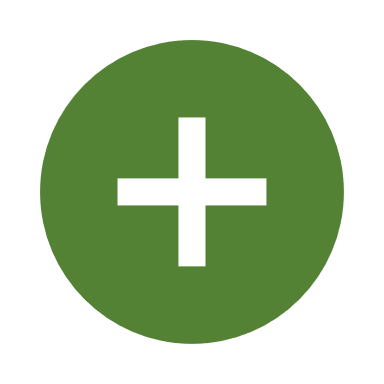 Hao, Cong, and Deming Chen. "Software/Hardware Co-design for Multi-modal Multi-task Learning in Autonomous Systems." IEEE 3rd AICAS, 2021.
Mapping
Xinyi, Zhang, Cong Hao, et al., “H2H: Heterogeneous Model to Heterogeneous System Mapping with Computation and Communication Awareness” To appear at DAC’22
Scheduling
Implementation Optimization
Li, Yuhong, Cong Hao, et al. "EDD: Efficient differentiable dnn architecture and implementation co-search for embedded ai solutions." ACM/IEEE DAC, 2020
74
Summary & Thanks!
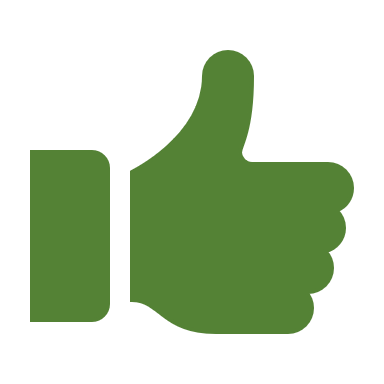 Basic: DNN and Accelerator Co-design – three levels
NAIS: simultaneous neural architecture and implementation co-search
Future: when multi-modal multi-task (MMMT) models meet heterogeneous platforms
NAIS
Contact:
callie.hao@ece.gatech.edu
Sharc-lab @ Georgia Tech (https://sharclab.ece.gatech.edu/)
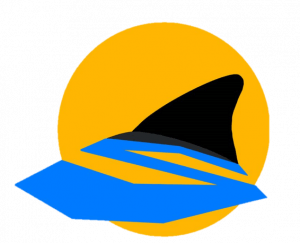 75